PrimjenaZakona o Javnom redu i miru
Dragoslav Erdelić, mr
sudija Okružnog suda u Bijeljini
Banja Luka, 28.11.2018. godine
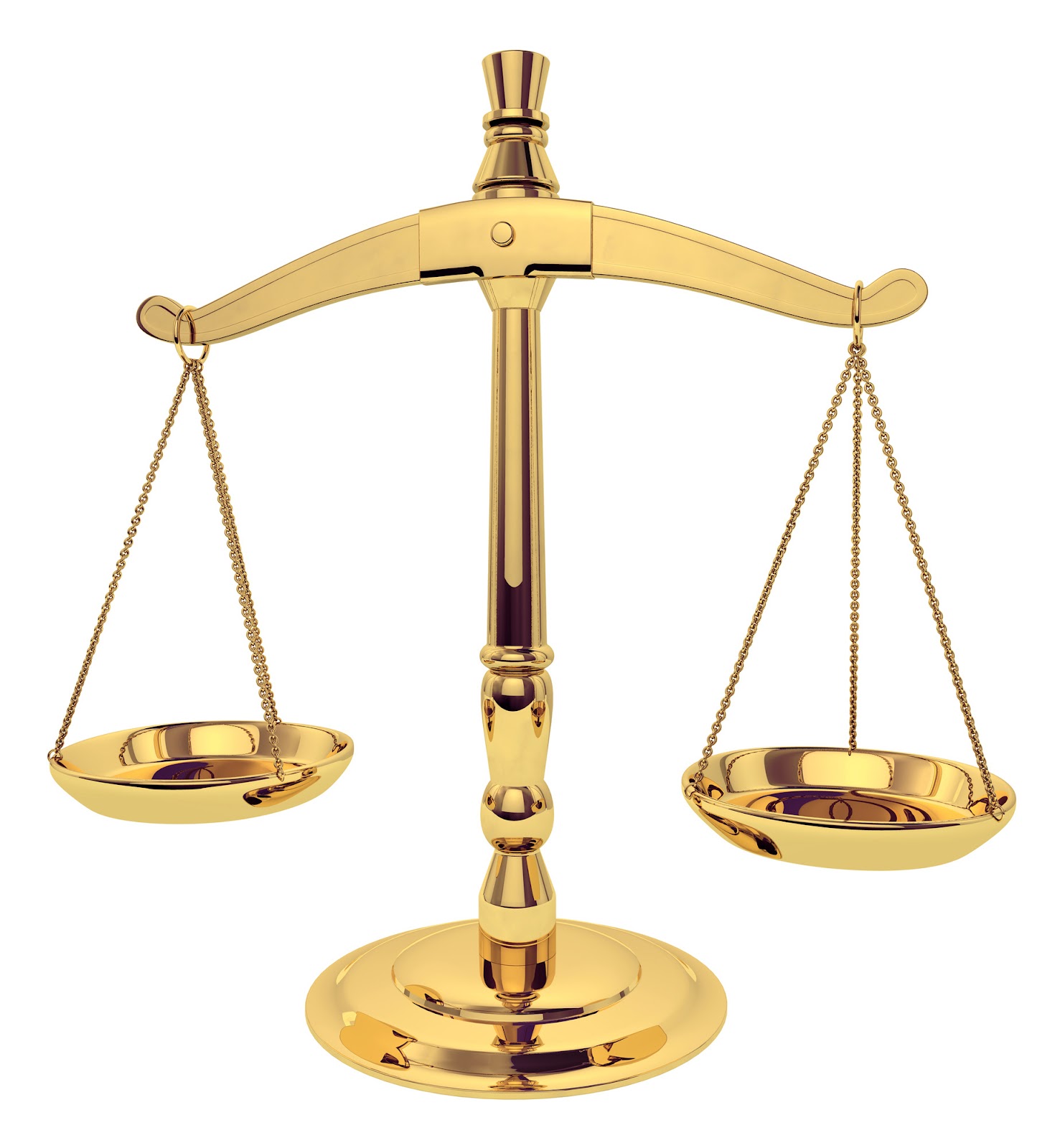 1
Aktuelna pitanja u primjeni Zakona o Javnom redu i miru
Dragoslav Erdelić, mr
sudija Okružnog suda u Bijeljini
Banja Luka, 28.11.2018. godine
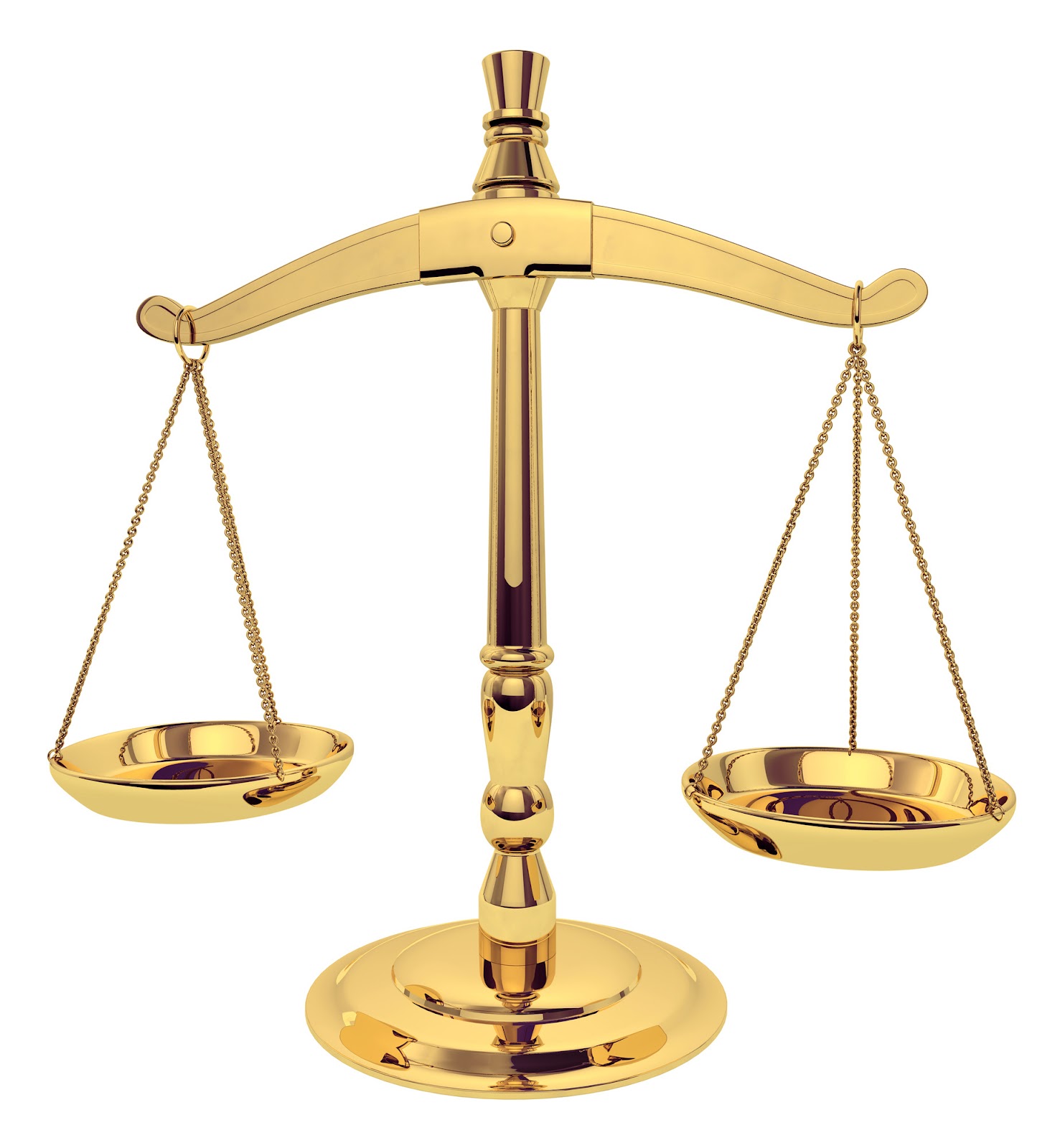 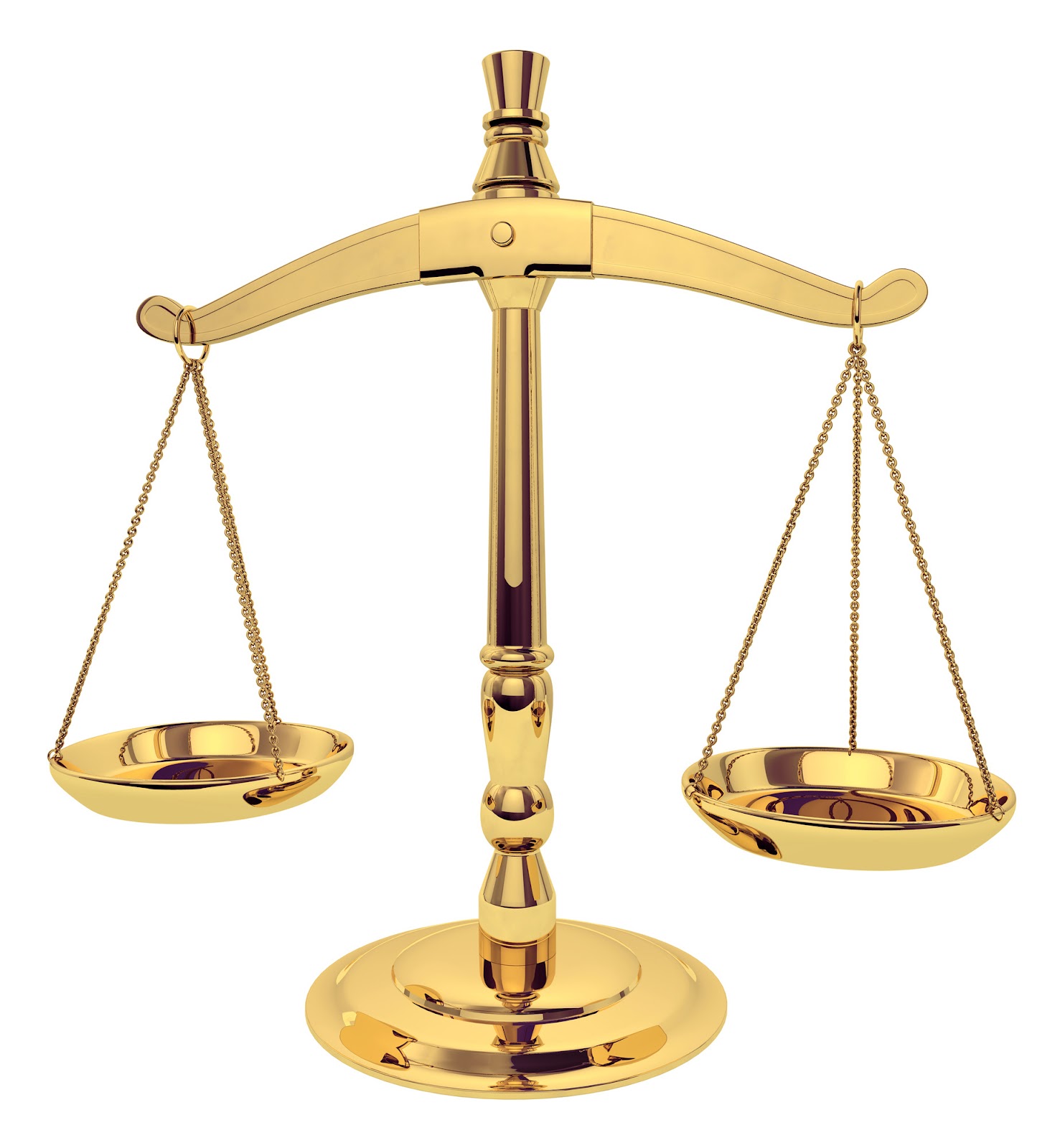 Zakon o javnom redu i miru
Zaštita javnog reda i mira na prostoru Republike Srpske bila je regulisana sa više zakona:

Zakon o javnom redu i miru (Službeni list SR BiH,42/90 i 14/91),
Zakon o javnom redu i miru (Službeni glasnik Repunlike Srpske, br.10/98),
Zakon o javnom redu m iru (Službeni glasnik Repunlike Srpske, br.25/02),
Zakon o javnom redu m iru (Službeni glasnik Repunlike Srpske, br.20/07),
Zakon o javnom redu m iru (Službeni glasnik Repunlike Srpske, br.11/15),
[Speaker Notes: Važeći Zakon o javnom redu i miru objavljenen je u Službenom glasniku Republike Srpske broj 11/15 dana 17.02.2015.godine a stupio je na snagu dana 25.02.2015.godine.
Za prekršaje propisane ZJRM izriču se kazna zatvora, novčana kazna i zaštitne mjere (čl.3.ZJRM)
Propisivanjem kazne zatvora Zakon o javnom redu i miru je usklađen u pogledu sankcija sa Zakonom o prekršajima Republike Srpske (Službeni glasnik RS, br.63/14)
Skupštine gradova i opština mogu svojim odlukama, u skladu sa čl. 1. i 2. ovog zakona, propisati i druge prekršaje javnog reda i mira koji nisu propisani ovim zakonom. (čl.34.ZJRM).]
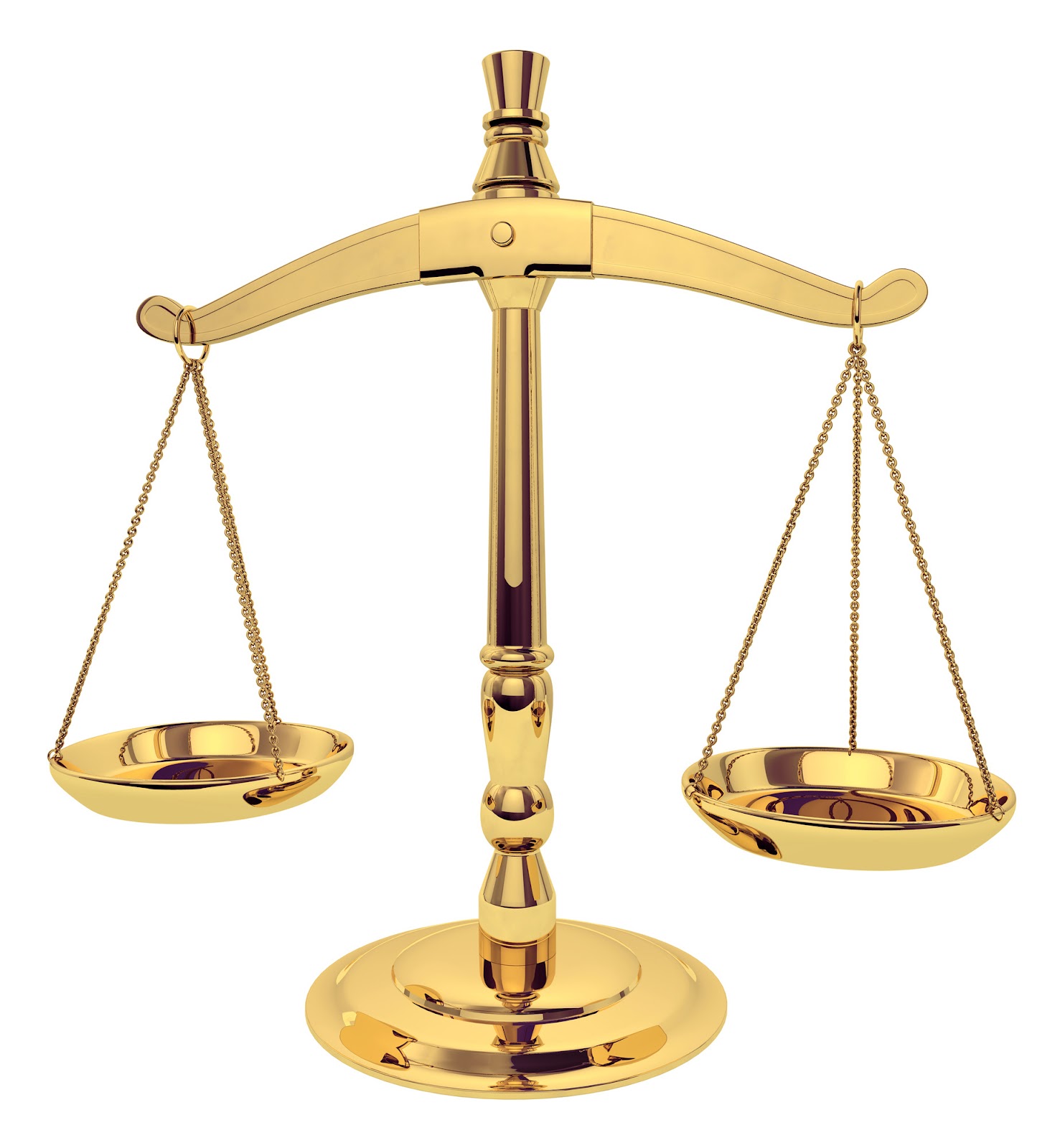 Javno mjesto u smislu ZJRM
Javno mjesto, u smislu ZJRM, jeste mjesto na kojem je slobodan pristup pojedinačno neodređenim licima bez uslova ili pod određenim uslovima, kao i prostorije državnog organa, privrednog društva, drugog pravnog lica i drugih mjesta kada je, usljed blizine ili izloženosti vidiku ili čujnosti, izvršenom radnjom došlo do uznemiravanja ili negodovanja građana (čl.2.st.3.ZJRM). 
	Javno mjesto, u smislu ZJRM, jeste i svako drugo mjesto na kojem je počinjen prekršaj, a posljedica je nastupila na javnom mjestu (čl.2.st.4.ZJRM).
	Nisu svi prekršaji iz Zakona o javnom redu i miru uslovljeni javnim mjestom, obzirom da sam zakon ne propisuje kao uslov da je zabranjeno ponašanje bilo na javnom mjestu (prekršaji iz člana 7., 8., 10., 11., 12., 14., 16., 18., 19., 20., 21., 23., 24., 25., 26., 27., 28. i 29.), dok je za određene prekršaje iz oblasti javnog reda i mira zakon propisao javnost kao elemenat bića djela (čl.9. Vršenje fizioloških potreba i pokazivanje polnog organa, 13. Kockanje, 15. Uznemiravanje građana bukom, 17. Konzumiranje opojne droge, 22. Ograničenje kretanja na određenom prostoru i 30. Držanje opasnih životinja bez nadzora).
[Speaker Notes: Određenje javnog mjesta na ovakav način (proširenjem i na prostorije državnog organa, privrednog društva, drugog pravnog lica i drugih mjesta kada je, usljed blizine ili izloženosti vidiku ili čujnosti, izvršenom radnjom došlo do uznemiravanja ili negodovanja građana) bilo je prisutno i u ranijem ZJRM (Službeni glasnik RS, br.20/07), dok ZJRM (Službeni glasnik RS, br.25/02) nije imao ovo prošreno određenje javnog mjesta.
Mjesto prekršaja je propisano i definisano članom 16. Zakona o prekršajima Republike Srpske (Službeni glasnik RS, br.63/14) kao mjesto gdje je počinilac radio ili bio dužan da radi, ali i mjesto gdje je posljedica nastupila, a prostorno važenje prekršaja propisano je članom 7. Zakona o prekršajima Republike Srpske tako da Zakon o prekršajima Republike Srpske važi na teritoriji Republike Srpske ako su prekršaji propisani zakonima i drugim propisima Bosne i Hercegovine, Republike Srpske, gradova i opština, a koji su i izvršeni na teritoriji Republike Srpske ili ako je prekršaj počinjen na domaćem brodu ili vazduhoplovu dok se nalazi van teritorije Republike Srpske ili ako je prekršaj počinjen na internetu ili veb okruženju kada je posljedica nastupila na teritoriji Republike Srpske ili serverima provajdera u Republici Srpskoj. Ovo prostorno određenje reguliše slučajeve činjenja prekršaja gdje se internet koristi kao sredstvo, mjesto i način izvršenja. U praksi su sve češće prisutni slučajevi činjenja prekršaja putem društvenih mreža (Facebook, Twiter, Google+), priređivanja igara na sreću putem interneta, trgovina internetom. Vezanje posledice prekršaja za mjesto činjenja prekršaja je bio osnov i za proširenje definicije pojma javnog mjesta u ovom zakonu, pa je proširenje pojma javnog mjesta u ovom zakonu, samo usklađivanje ovog zakona sa Zakonom o prekršajima Republike Srpske. Kada javnost mjesta nije sporna a kada okrivljeni prekršaj iz javnog reda i mira počini vrijeđanjem ili prijetnjom putem mobilnog ili fiksnog telefona ili na društevnoj mreži putem intereneta mjesno nadležan sud je, kako sud sa čijeg područja je okrivljeni zvao (mjesto gdje su radnje preduzete) tako i sud na čije područje je prijetnja upućena (mjesto nastupanja posledice), isto pravilo važi i kada je javnost mjesta činjenja prekršaja sporna i kada nastupanje posledice na javnom mjestu, određenom mjestu daje karakter javnog mjesta, mjesno nadležan je kako sud gdje je počinilac radio ili bio dužan da radi tako i mjesto gdje je posledica nastupila.
Ovom odredbom je zakonodavac dodatno proširio pojam javnog mjesta na sva mjesta na kojima se prekršaj može počiniti, uz uslov da je posledica prekršaja nastupila na javnom mjestu, dakle počinilac prekršaja može prekršaj počiniti na bilo kom mjestu, bez obzira da li je javno ili ne, jer nastupanje posledice na javnom mjestu, tom mjestu daje karakter javnog mjesta. 
Određenje javnog mjesta na ovakav način (proširenjem i na svako drugo mjesto na kojem je počinjen prekršaj, a posljedica je nastupila na javnom mjestu) je novina u zakonu i nije bilo prisutno ni u jednom ranijem ZJRM. Dakle nekom mjestu karakter javnog mjesta daje posebnost i određenost u zakonu, odnosno nekom mjesto može biti javno po samim svojim karakteristikama što je definisano stavom 3.  člana 3. Zakona o javnom redu i miru, dok drugim mjestima karakter javnosti daje nastupanje posledice na javnom mjestu, što znači da nastupanje posledice na javnom mjestu daje bilo kom mjestu karakter javnog mjesta u smislu stava 4. člana 3. Zakona o javnom redu i miru, pa se javnim mjestom smatraju i sva ostala mjesta koja nisu javna mjesta po definiciji, dakle i privatni posjed, interenet, društvene mreže, kuće, stanovi, ali samo pod uslovom da je posledica počinjenog prekršaja na takvom mjestu nastupila na javnom mjestu. Da bi neko počinio prekršaj iz javnog reda i mira uslov je da je počinilac radio na javnom mjestu ili da je samo posledica nastupila na javnom mjestu tako da lice sjedeći za kompjuterom u svom stanu i objavljujući uvredljive sadržaje drugom licu ili pozivajući mobilnim ili fiksnim telefonom drugo lice i upućivanjem prijetnji tom licu na nekoj udaljenoj lokaciji, a koji stan kao mjesto izvršenja prekršaja ne ispunjava uslove javnog mjesta iz stava 3. člana 3. ovog zakona, čini prekršaj, odnosno narušiće javni red i mir ukoliko posledica (npr.uznemirenost građana) nastupi na javnom mjestu (internetu, društvenoj mreži, na ulici i sl.).
U vezi sa nastupanjem posljedice na javnom mjestu, kao i utvrđivanja elementa javnosti, bez obzira na zakonsku definiciju javnog mjesta, pojavljuju se u praksi određena sporna pitanja, kao što je pitanje da li je, ako se oštećeno lice obrati za ljekarsku pomoć, policijsku zaštitu ili centru za socijalni rad, nastupila tada posljedica na javnom mjestu, kao i pitanje da li je dovoljno da mjesto, na kome je izvršen prekršaj, bude dostupno pogledu i čujnosti sa javnog mjesta ili je neophodno da je taj događaj neko zaista vidio i čuo (lica koja su u vezi određenog događaja intervenisala, kao na primjer ljekar, policajac ili radnik centra za socijalni rad, ne mogu predstavljati javnost u smislu ovog zakona jer obavljaju službene radnje pa je izloženost ovakvim prizorima dio posla koji obavljaju). S obzirom na mogućnost velikog broja različitih situacija, koje se ne mogu unaprijed predvidjeti, sudska praksa pokazuje da u svakom konkretnom slučaju sud ocjenjuje da li ima elemenata javnosti u i u skladu sa tim donosi odluku.
Za postojanje prekršaja za koje se ne propisuje elemenat javnosti, ta se okolnost, može uzeti kao otežavajuća, ukoliko je do izvršenja došlo na javnom mjestu.
U pravnoj teoriji i sudskoj praksi je zauzet stav da je javno mjesto ono mjesto gdje  je pristup moguć neograničenom i neodređenom broju lica (javno mjesto u užem smislu– realno javno mjesto), ali i ono mjesto koje nije dostupno neograničenom i neodređenom  broju lica, ali je radnja djela ili su posljedice djela dostupne javnosti (javno mjesto u širem smislu – fiktivno javno mjesto).
Kod privatnih stanova mogu se smatrati javnim mjestom dvorišta, otvorene terase i balkoni  izloženi vidiku prolaznika. Mogli bi se smatrati prekršajima počinjenim na  javnom  mjestu i  izgredi počinjeni u privatnom stanu pod takvim okolnostima da su u konkretnom  slučaju bili pristupačni zapažanju prolaznika, npr.  neredi u stanovima kod otvorenih prozora  do ulice, koji  su zbog svoje bučnosti  izazvali  skupljanje prolaznika. Za ocjenu postojanja  prekršaja s obzirom na "javno mjesto" odlučno je li u određenom momentu zaista izvršenom radnjom došlo do uznemiravanja ili negodovanja građana.
Sudska praksa: Visoki prekršajni sud Republike Hrvatske, u presudi broj Jž-2364/08 od 6. listopada  2009. g., zauzeo je jasan stav o privatnom stanu kao fiktivnom javnom mjestu: U  konkretnom slučaju je okrivljeni, što je navedeno i u optužnom prijedlogu, jakom muzikom  ometao noćni mir okolnih stanara, pa samim tim i stan u konkretnom slučaju dobija elemente  javnog mjesta. Visoki prekršajni sud Republike Hrvatske, u presudi broj: Jž-2806/2011 od 30. listopada 2013. g., zauzeo je stav o garaži stambene zgrade kao fiktivnom javnom mjestu:  (…) garaža  stambene  zgrade  kao  kategorizaciji  javnih mjesta,  spada  u  tzv. fikktivna  javna  mjesta, tj. ona mjesta koja po svojoj namjeni nisu javna mjesta, ali pod određenim uslovima to mogu biti. Uslovi koji čine takva mjesta javnima, prvostepeni sud nije ni pokušao utvrditi, olako navodeći da je predmetna garaža dostupna javnosti, a sve one okolnosti koje bi postojale u vrijeme izvršenja prekršaja i koje bi kao takve činile navedeno mjesto javnim,  ostale su, kao potencijalno moguće, neutvrđene, jer kod određivanja javnosti nekog mjesta,  nije dovoljno samo navesti da je određeno mjesto moglo biti dostupno javnosti, već je potrebno utvrditi da li se radnja prekršaja zaista reflektovala na javnom mjestu. Grupa, u smislu ZJRM, jeste najmanje tri ili više lica koja zajednički počine prekršaj (čl.2.st.5.ZJRM). Više o značaju pojma grupe kod odredbi o dvostrukom kažnjavanju.]
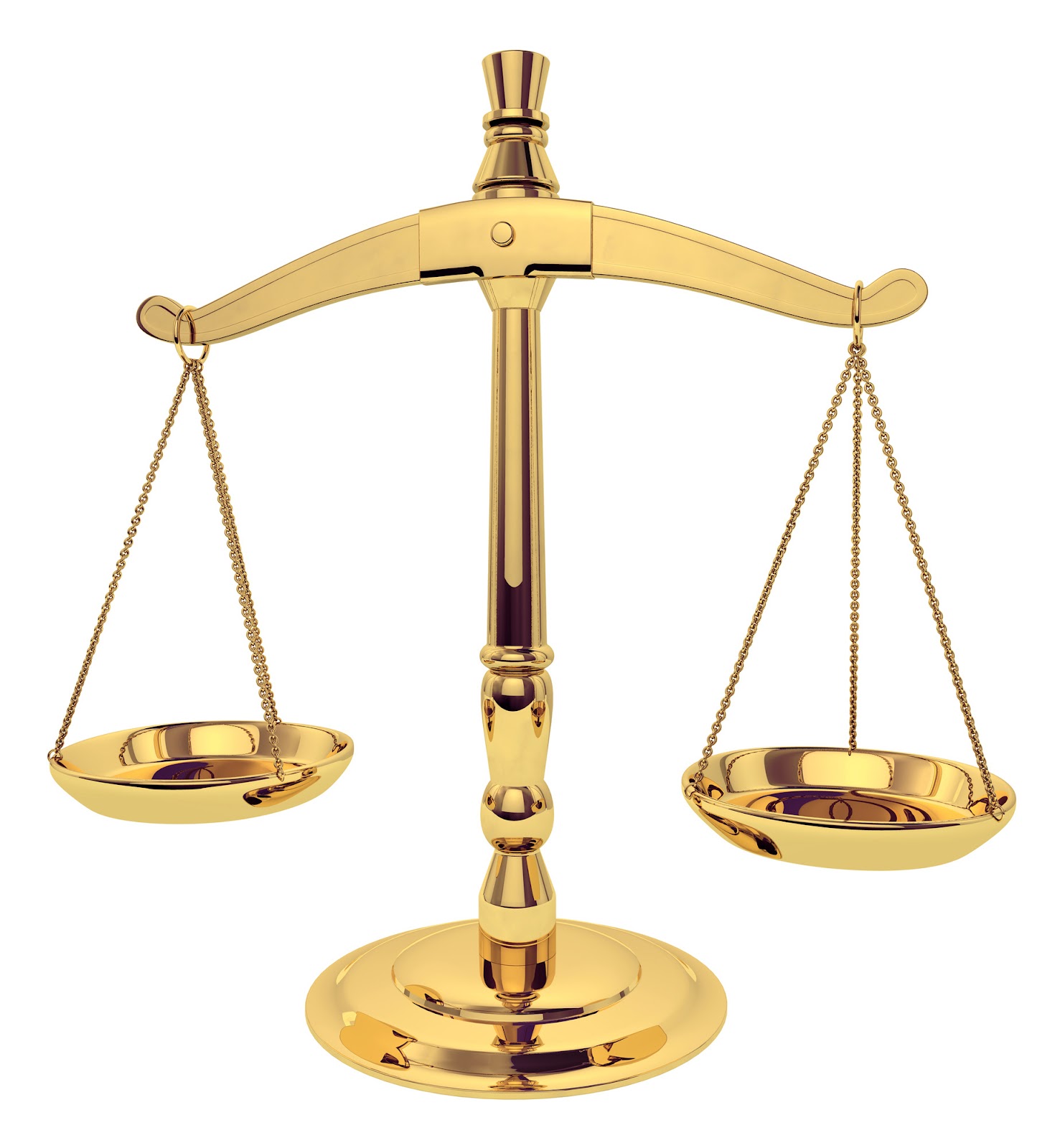 Prekršaji javnog reda i mira
1. Osnovni prekršaji javnog reda i mira (čl.7-20. ZJRM)
2. Prekršaji protiv funkcionisanja državnih organa i javnih službi (čl.21-24. ZJRM)
3. Prekršaji protiv interesa maloljetnika i drugih kategorija lica (čl.25-27. ZJRM)
4. Ostali prekršaji javnog reda i mira (čl.28-30. ZJRM)
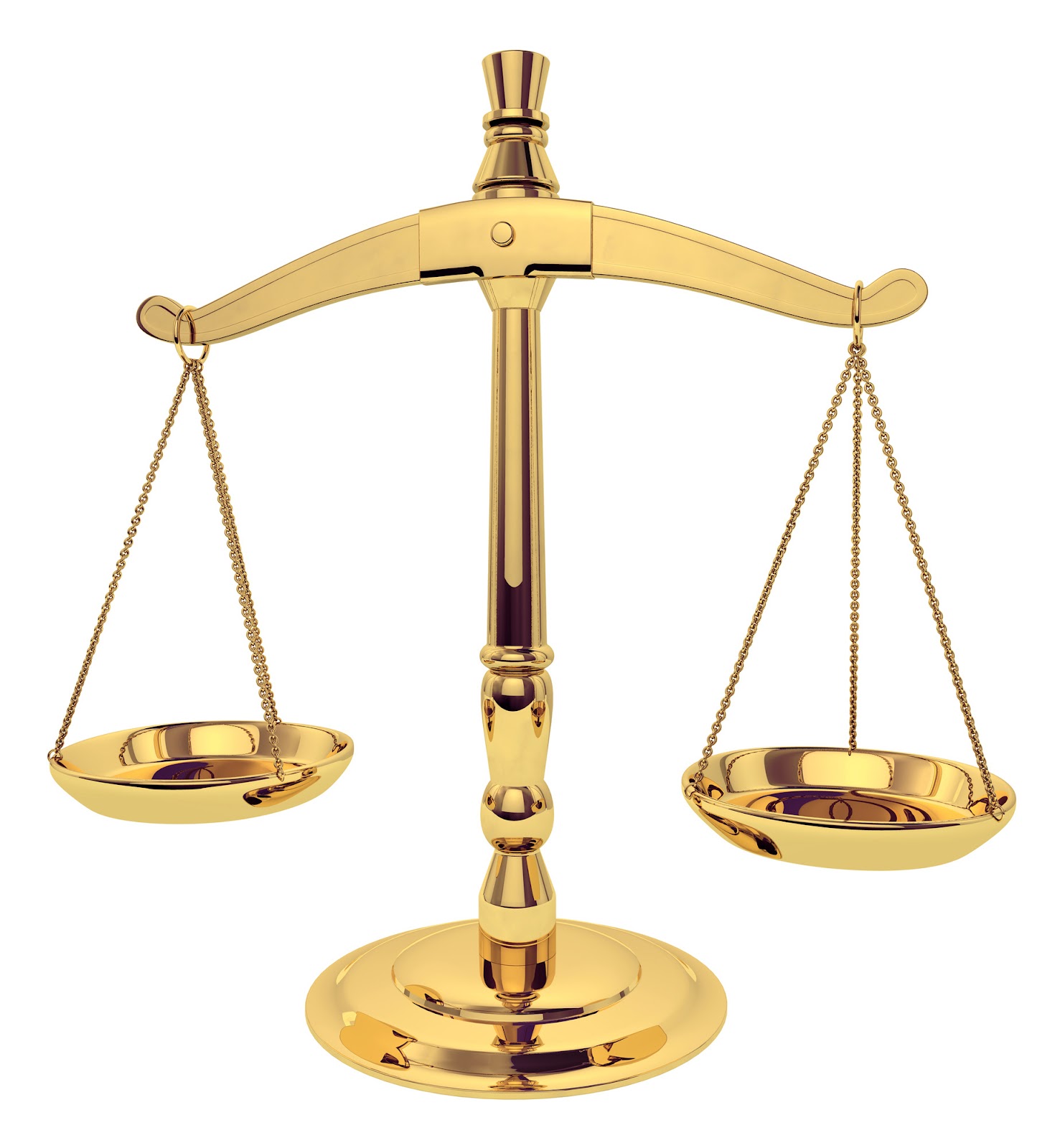 Osnovni prekršaji javnog reda i mira (čl.7-20. ZJRM)
Svađa, vika, vriska i nepristojno ponašanje (čl. 7.ZJRM)
	Ko narušava javni red i mir svađom, vikom, vriskom, izvođenjem ili reprodukcijom muzičkih sadržaja ili tekstova, nošenjem ili isticanjem simbola, slika, crteža ili tekstova nepristojnog, uvredljivog ili uznemiravajućeg sadržaja i drugim nepristojnim ili drskim ponašanjem, osim ako se navedeno ne odnosi na javno izneseno mišljenje o radu državnih organa, te drugih javnih organa i organizacija kazniće se novčanom kaznom od 100 KM do 300 KM.
[Speaker Notes: Ovaj prekršaj nije uslovljen javnim mjestom, pa prekršaj je počinjen na bilo kom mjestu, bez obzira da li je to mjesto javno ili ne (npr.objava na društvenim mrežama), obzirom da sam zakon ne propisuje kao uslov da je grubo vrijeđanje bilo na javnom mjestu, kao što je to propisao za druge prkršaje iz oblasti javnog reda i mira (čl.9., 13., 15., 17., 22. i 30).
Za postojanje ovog prekršaja nije postavljen kao uslov i nastupanje konkretne posledice u odnosu na određeno lice, dovoljno je da je navedenim radnjama narušen javni red i mir kao zaštitni objekat, dakle ne mora biti konkretno oštećenog ili uznemirenog lica (ne postavlja se uslov uznemirenosti građana). Nepristojno ili drsko ponašanje je ponašanje suprotno uobičajenim obrascima i pravilima ponašanja i isto se cijeni od slučaja do slučaja i treba ga razlikovati od očekivane reakcije, jer nije svako nepristojno i drsko ponašanje kažnjivo, a naročito ne ono koje je izazvano i koje predstavlja očekivanu reakciju na prethodne radnje drugog lica. Drsko bi bilo samovoljno posluživanje iako je na snazi zabrana posluživanja ili posluživanju prethodi prijava ili odobrenje, ili makar obzir da se prije bilo kakvog posluživanja na nekom javnom mjestu javi ili upita zaduženi radnik tim stvarima, bez obzira što se ta stvar ne plaća (npr.obrazac na šalteru, posluživanje na benzinskoj pumpi i točenje goriva iako stoji natpis da se gorivo ne toči bez prisustva radnika pumpe, odnosno obrasci ili reklamni materijaln ne uzimaju bez prethodnog javljanja zaduženom licu i sl.).
U odnosu na ranije Zakone o javnom redu i miru ovaj zakon od kažnjavanja izuzima one radnje i ponašanja koja se odnose na javno izneseno mišljenje o radu državnih organa, te drugih javnih organa i organizacija, čime se štiti sloboda govora i iznošenja javnog mišljenja o radu državnih, javnih organa i organizacija. Da bi se radilo o situaciji da neko navedeno ponašanje nije kažjnivo potrebno je da je to ponašanje usmjenereno na rad državnih/javnih organa/organizacija, odnosno da se ne odnosi na konkretno lice ili radnika tog organa (npr.revolt kojim se ne ometa rad državnog organa, nego se samo iznosi javno mišljenje ili nezadovoljstvo radom državnog organa).
Zakonitost i ustavnost ove odredbe osporavana je pred Ustavnim sudom RS koji je svojom Odlukom broj U-26/15 od 22.06.2016. godine odbio prijedlog za ocjenjivanje ustavnosti člana 7. ZJRM (Odluka objavljena u SG RS br.55/16).]
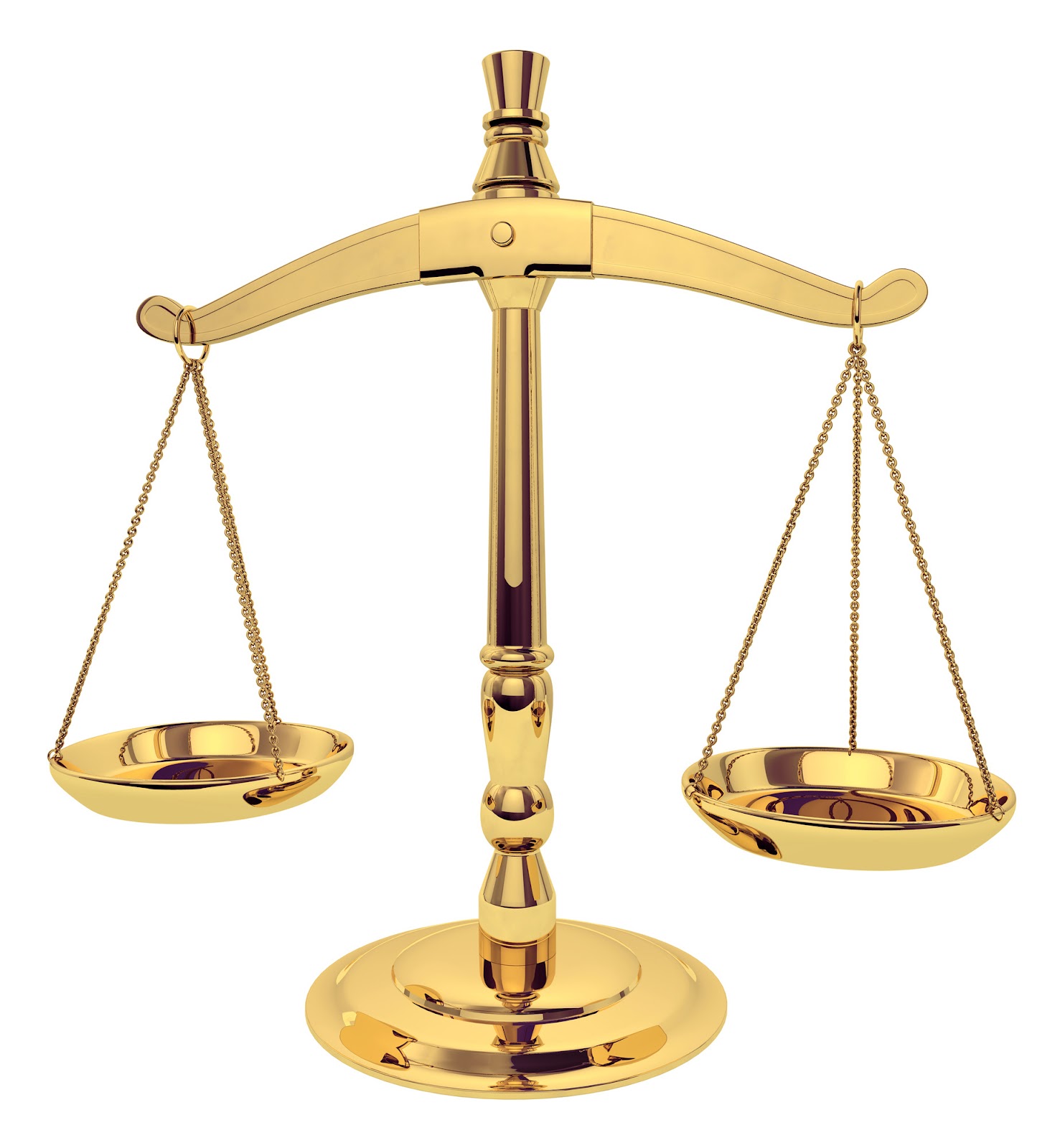 Osnovni prekršaji javnog reda i mira (čl.7-20. ZJRM)
Vrijeđanje (čl.8.ZJRM)
	Ko grubim vrijeđanjem drugog lica na političkoj, vjerskoj ili nacionalnoj osnovi ili drugim bezobzirnim ponašanjem izazove osjećanje fizičke ugroženosti ili uznemirenosti građana kazniće se novčanom kaznom od 200 KM do 800 KM.
	Raniji Zakon o javnom redu i miru (Službeni glasnik RS, br.25/02) propisivao je za ovaj prekršaj novčanu kaznu do 1.000,00 KM i kaznu zatvora do 40 dana.
[Speaker Notes: Ovaj prekršaj nije uslovljen javnim mjestom, pa prekršaj je počinjen na bilo kom mjestu, bez obzira da li je to mjesto javno ili ne (npr.grubo vrijeđanje telefonom ili SMS porukama, e-mailom), obzirom da sam zakon ne propisuje kao uslov da je grubo vrijeđanje bilo na javnom mjestu, kao što je to propisao za druge prkršaje iz oblasti javnog reda i mira (čl.9., 13., 15., 17., 22. i 30).
Ovaj prekršaj je uslovljen izazivanjem osjećanja fizičke ugroženosti ili uznemirenosti nekog konkretno određenog lica, pa bi postupanje bez ovog elementa, predstavljalo prekršaj iz člana 7. Zakona o javnom redu i miru koji kažnjivo ponašanje ne uslovljava izazivanjem ugroženosti ili uznemirenosti konkretnog lica.
Novina u zakonu je i dodatno preciziranje osnova grubog vrijeđanja i to: na političkoj, vjerskoj ili nacionalnoj osnovi, pa izvršilac ovog prekršaja ne može biti iste političke partije, nacionalnosti ili vjere kao oštećeni. Za postojanje ovog prekršaja neophodno je utvrditi ne samo što je okrivljeni rekao, nego i u kakvom kontekstu razgovora je to učinio, jer se pravi smisao izgovorenih riječi može utvrditi samo ukoliko su poznati i ostali djelovi razgovora. Mada je kod ovog prekršaja motiv učinioca teško utvrditi, trebalo bi obavezno pokušati da se okrivljeni izjasni iz kojih je motiva učinio prekršaj, jer bi ova činjenica, ukoliko se utvrdi, bila posebno značajna prilikom odlučivanja o kazni.
Sudska praksa: Za izvršenje prekršaja iz ZJRM nije nužno da se izaziva neraspoloženje ili uznemirenje više građana. Naime, dovoljno je da to bude i jedan građanin čije se neraspoloženje i uznemirenje izaziva na bilo koji način. (Presuda Vrhovnog suda Srbije Up. 975/84)
Zakonitost i ustavnost ove odredbe osporavana je pred Ustavnim sudom RS koji je svojom Odlukom broj U-26/15 od 22.06.2016. godine odbio prijedlog za ocjenjivanje ustavnosti člana 8. ZJRM (Odluka objavljena u SG RS br.55/16).]
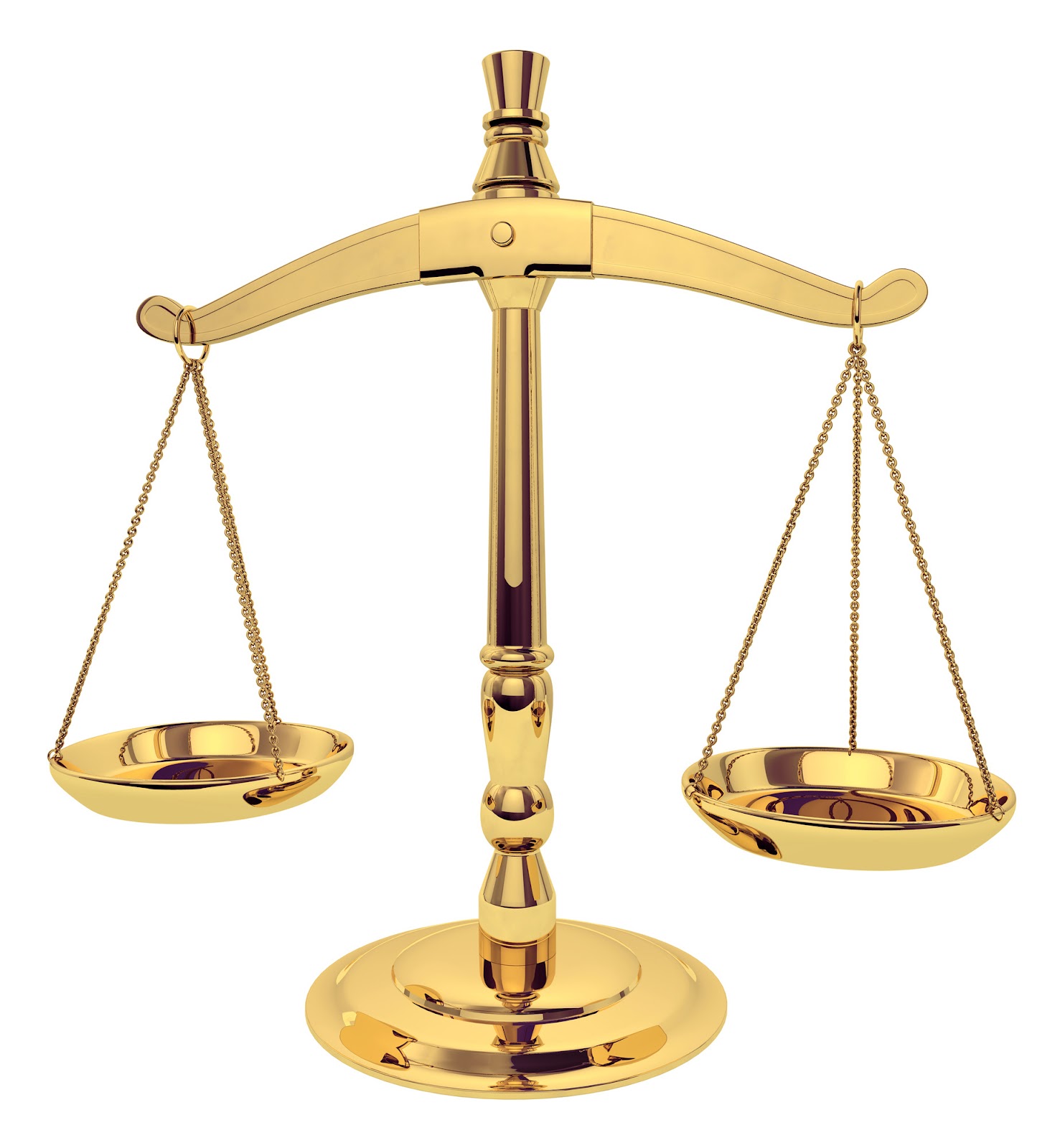 Osnovni prekršaji javnog reda i mira (čl.7-20. ZJRM)
Ugrožavanje bezbjednosti prijetnjom napada na život, tijelo ili imovinu (čl.11.ZJRM)
	Ko ugrožava bezbjednost ili izaziva osjećanje ugroženosti drugog prijetnjom da će napasti na njegov život, tijelo ili imovinu ili život, tijelo ili imovinu njemu bliskog lica kazniće se novčanom kaznom od 300 KM do 900 KM ili kaznom zatvora do 30 dana.
	Raniji Zakon o javnom redu i miru (Službeni glasnik RS, br.25/02) propisivao je za ovaj prekršaj novčanu kaznu do 1.500,00 KM i kaznu zatvora do 60 dana.
[Speaker Notes: Ovaj prekršaj nije uslovljen javnim mjestom, pa prekršaj je počinjen na bilo kom mjestu, bez obzira da li je to mjesto javno ili ne (npr.prijetnja telefonom ili SMS porukama, e-mailom), obzirom da sam zakon ne propisuje kao uslov da je radnja (prijetnja upućena) na javnom mjestu, kao što je to propisao za druge prkršaje iz oblasti javnog reda i mira (čl.9., 13., 15., 17., 22. i 30), niti je ovaj prekršaj uslovljen ozbiljnom prijetnjom, dovoljno je da je prijetnja upućena i da je kod drugog lica izazvala osjećanje ugroženosti (obična prijetnja), bez obzira na vrstu prijetnje, dok je ozbiljna prijetnja uslov i elemenat krivičnog djela Ugrožavanja sigurnosti iz člana 150. Krivičnog zakonika (Službeni glasnik RS, br.64/17 koji propisuje - Ko ugrozi sigurnost nekog lica ozbiljnom prijetnjom da će njega ili njemu blisko lice lišiti života, teško tjelesno povrijediti, lišiti slobode ili oteti, ili nanijeti zlo podmetanjem požara, eksplozijom ili nekom drugom opšteopasnom radnjom ili sredstvom, kazniće se novčanom kaznom ili kaznom zatvora do dvije godine,  gonjenje se preduzima po prijedlogu).
Članom 31. ovog zakona propisan je kvalifikovani oblik ovog prekršaja i strožije kažnjavanje kada prekršaj iz čl. 11, 12. i 24. ovog zakona počini grupa ili se počinilac upotrebom maske ili drugog predmeta maskira radi prikrivanja identiteta kazniće se novčanom kaznom u dvostrukom iznosu novčane kazne propisane za taj prekršaj ili kaznom zatvora od 60 dana
Za postojanje ovog prekršaja, bez uticaja je da li je oštećeni saznao za prijetnju, jer je prekršaj učinjen onda kada je bilo koje lice saznalo za prijetnju, kao što je bez uticaja i da li je učinilac ozbiljno mislio ili se samo šalio.]
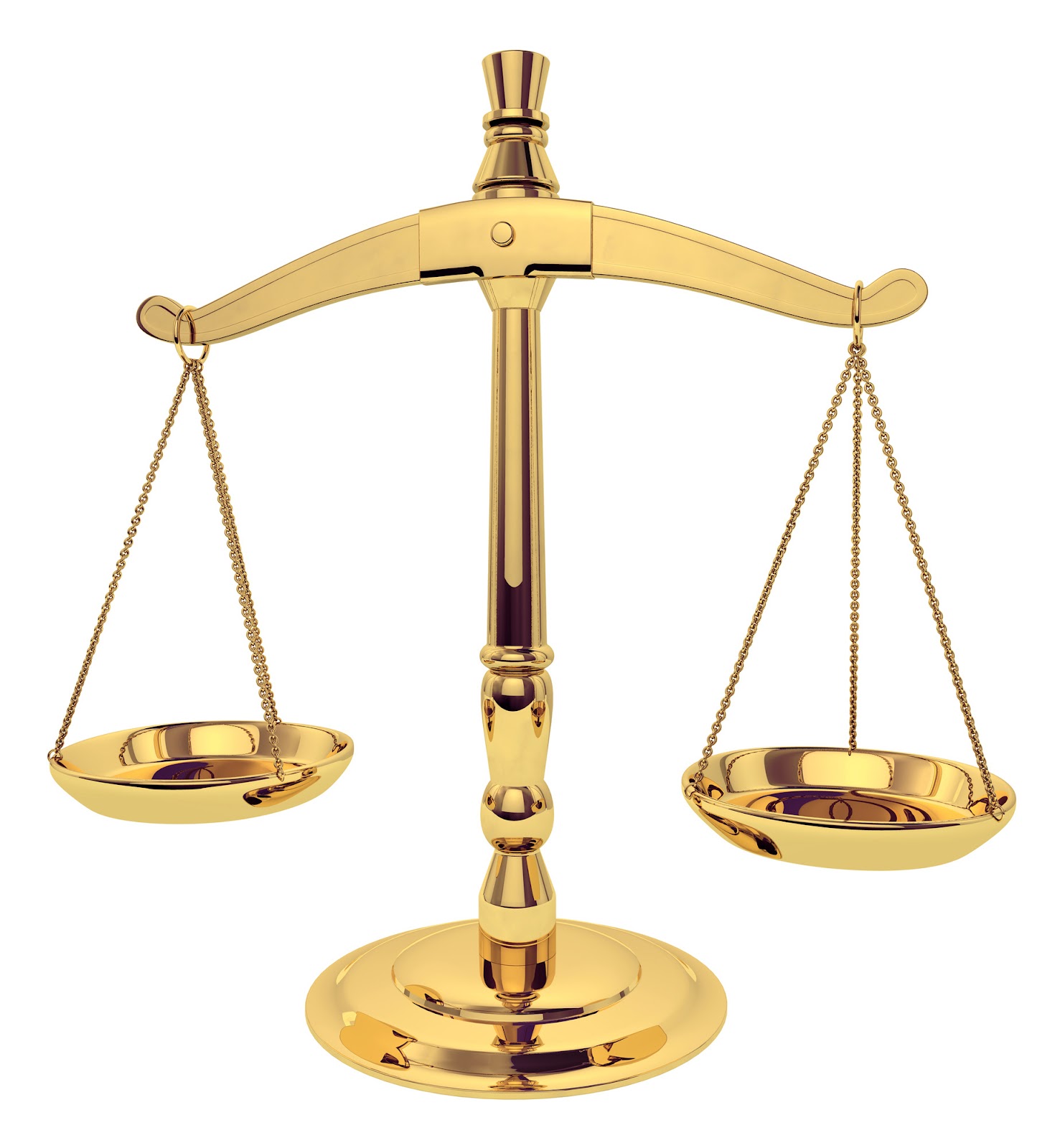 Osnovni prekršaji javnog reda i mira (čl.7-20. ZJRM)
Tuča i fizički napad (čl.12.ZJRM)
	(1) Ko narušava javni red i mir izazivanjem, podstrekavanjem, učestvovanjem u tuči ili fizičkim napadom na drugoga kazniće se novčanom kaznom od 400 KM do 1.200 KM ili kaznom zatvora do 40 dana. 
	(2) Ko na bilo koji način organizuje tuču ili fizičk inapad na drugog, bez obzira na to da li je do tuče ili fizičkog napada došlo, kazniće se novčanom kaznom od 800 KM do 1.600 KM ili kaznom zatvora do 60 dana.
	Raniji Zakon o javnom redu i miru (Službeni glasnik RS, br.25/02) propisivao je za ovaj prekršaj novčanu kaznu do 1.500,00 KM i kaznu zatvora do 60 dana.
[Speaker Notes: Novina u zakonu, ovim je zakonodavac proširio krug radnji vezan za tuču i fizički napad, uvođenjem kvalifikovanog oblika ovog prekršaja koji čini lice koje na bilo koji način organizuje tuču, bez obzira da li je do iste došlo propisujući strožije kažnjavanje za ovaj kvalifikovani oblik prekršaja.
Članom 31. ovog zakona propisan je kvalifikovani oblik ovog prekršaja i strožije kažnjavanje kada prekršaj iz čl. 11, 12. i 24. ovog zakona počini grupa ili se počinilac upotrebom maske ili drugog predmeta maskira radi prikrivanja identiteta kazniće se novčanom kaznom u dvostrukom iznosu novčane kazne propisane za taj prekršaj ili kaznom zatvora od 60 dana
Za prekršaje iz čl.12. ovog zakona može se izreći i zaštitna mjera oduzimanje predmeta koji su upotrijebljeni ili su bili namijenjeni za izvršenje prekršaja ili su nastali izvršenjem prekršaja na osnovu stava 3. člana 32. ovog zakona.
Biće ovog prekršaja čini izazivanje, podstrekavanje, učestvovanje u tuči ili fizički napad na drugoga pa je za ovaj prekršaj dovoljna jedna od ovih radnji da bi se ostvarilo biće prekršaja (npr.dovoljno je da je neko izazvao ili podstrekavao na tuuču, ili prihvatio tuču koju je neko drugi podstrekavao ili izazvao pa učestvovao u istoj ili da je neko lice fizički napalo na drugo lice). Ovaj prekršaj isključuje postupanje u nužnoj odbrani ili krajnjoj nuždi koje postupanje mora dokazati sam okrivljeni, pa je to izuzetak od opšteg pravila u prekršajnom postupku da je teret dokazivanja na ovlaštenom organu, jer se ovdje radi o dokazivanju instituta koji isključuju prekršajnu odgovornost, a ne dokazivanju odgovornosti koje je na teretu ovlaštenog organa
Podstrekavanje drugog na tuču, predstavljalo bi i podsticanje drugog za vršenje tog prekršaja, a sastoji se u navođenju ili nagovaranju drugog radi stvaranja odluke da to učini.
Izazivanje drugog na tuču predstavlja prekršaj samo ukoliko nije došlo do fizičkog obračuna, što znači da se može učiniti samo riječima ili nekom konkludentnom radnjom. U suprotnom, ukoliko je izazivanje dovelo do fizičkog obračuna, učinilac će odgovarati zbog fizičkog napada.
Pod fizičkim napadom, podrazumijeva se svako fizičko djelovanje na drugog (udaranje, guranje, vučenje), ukoliko je usmjereno na fizički napad i ukoliko njime nisu ostvareni elementi nekog drugog prekršaja. Fizički napad može se izvršiti i posrednim putem: korišćenjem psa, umobolnog lica ili djece. Prilikom utvrđivanja odgovornosti za fizički napad teba voditi računa o elementima nužne odbrane ili o eventualnom njenom prekoračenju. O fizičkom napadu radi se kada je obračun htjela samo jedna strana, bilo da je u fizičkom napadu uzelo učešća jedno ili više lica. 
 Postavlja se i pitanje da li su svađa i vika, do koje dođe neposredno prije, u toku ili poslije fizičkog napada, poseban prekršaj i da li učesnici u fizičkom napadu odgovaraju i za taj prekršaj nepristojnog ponašanja. Prema dosadašnjoj praksi, radi se o jednom prekršaju, jer prekršaj fizičkog napada na drugog kao teži, konzumiraju nepristojno ponašanje vikom i svađom kao lakše prekršaje.
Treba imati u vidu da nanošenje tjelesnih povreda fizičkim napadom, fizičkim napadom u kome je neko teško ili lako tjelesno povrijeđen, ugrožavanje opasnim oruđem i fizički napad na službeno lice u vršenju poslova javne bezbjednosti, predstavljaju krivična djela a ne prekršaje.
Sudska praksa: Nema izazivanja tuče i učestvovanja u istoj između građana s jedne strane i milicionera sa druge strane kada milicioneri preduzimaju određenu radnju u okviru svojih ovlašćenja, jer se u tom slučaju radi o krivičnom djelu. (Presuda Vrhovnog suda Srbije Up. 894/69 od 21. 7. 1970. godine).]
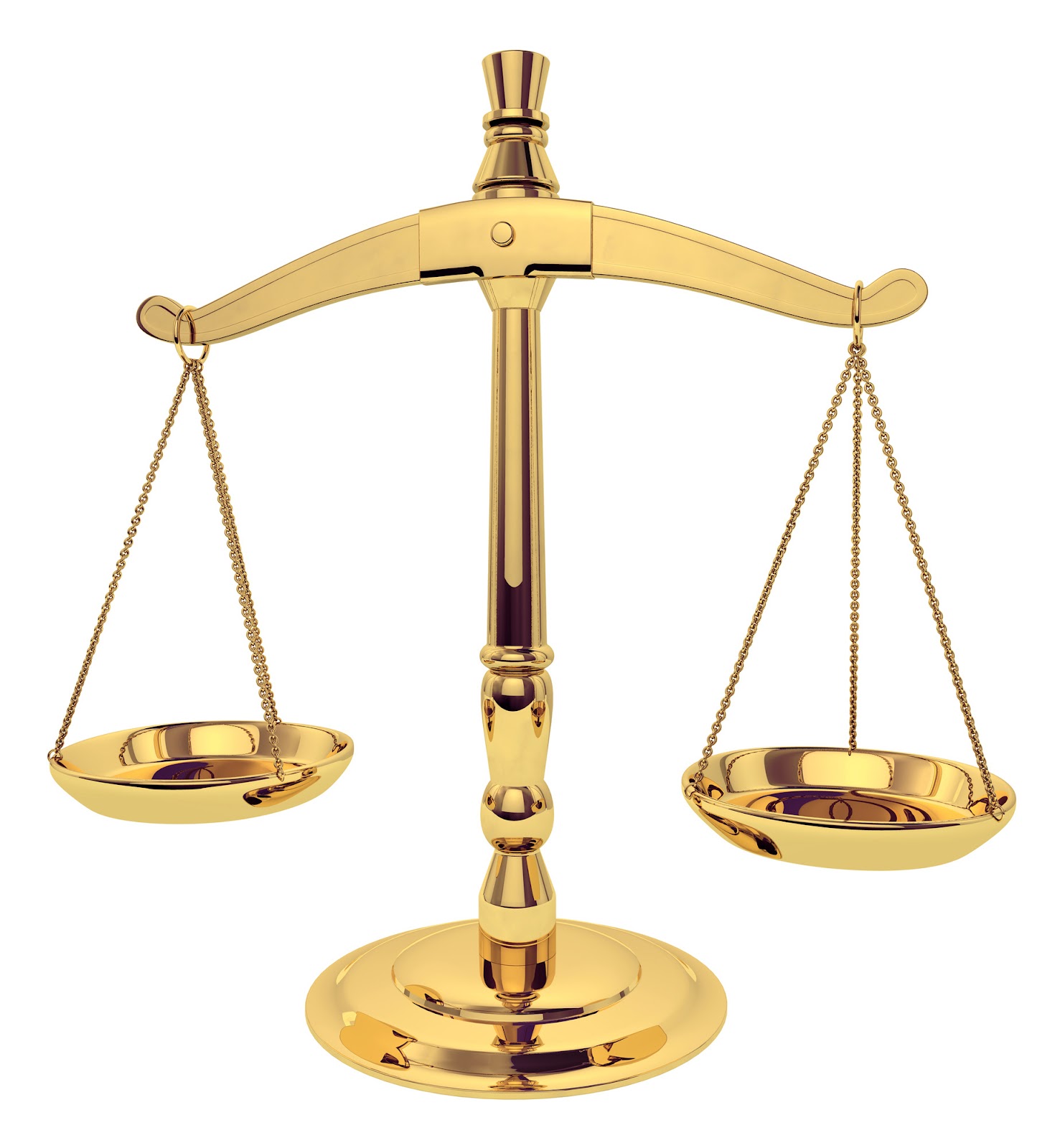 Osnovni prekršaji javnog reda i mira (čl.7-20. ZJRM)
Uznemiravanje građana bukom (čl.15.ZJRM)
	(1) Ko narušava mir drugih na javnom mjestu u vremenu od 15.00 do 17.00 časova i od 22.00 do 6.00 časova izvođenjem muzičkih i drugih sadržaja, korišćenjem muzičkih instrumenata, radio i televizijskih prijemnika i drugih zvučnih uređaja, kao i mehaničkih izvora buke i zvučnih signala (motora i sl.), kazniće se novčanom kaznom od 400 KM do 1.200 KM.
	(2) Za prekršaje iz stava 1. ovog člana kazniće se privredno društvo i drugo pravno lice novčanom kaznom od 3.000 KM do 9.000 KM. 
	(3) Odgovorno lice u privrednom društvu i drugom pravnom licu kazniće se za prekršaj iz stava 1. ovog člana novčanom kaznom od 500 KM do 1.300 KM.
	(4) Ne smatraju se prekršajima iz stava 1. ovog člana redovne aktivnosti vjerskih zajednica.
[Speaker Notes: Ovaj prekršaj čini ono lice koje stvara buku, odnosno direktni izvršilac, osim ako to lice ne postupa po nalogu drugog lica npr.angažovani muzičari, u kom slučaju bi angažovani muzičari na veselju bili samo sredstvo izvršenja prekršaja, ali ne i počinioci, dok bi za prekršaj odgovarao naručilac muzike, odnosno domaćin koji je muziku uživo angažovao.
Biće ovog prekršaja čini narušeni mir drugih u tačno određenim vremenskim intervalima, pri čemu intenzitet buke nije uslovljen određenom jačinom pa je mjerenje nivoa buke tzv.bukomjerima suvišno i nepotrebno kod dokazivanja ovog prekršaja, obzirom da su zaštitni objekti ovog prekršaja mir građana na javnom mjestu, pa kako su građani zaštitni objekat a tolerancija na buku subjektivnog karaktera, postojanje ovog prekršaja dokazuje se izjavama svjedoka čiji mir je narušen, pri čemu treba imati u vidu da javni mir čuvaju ovlaštena službena lica policijski službenici koji su u slučaju otkrivanja ovog prekršaja ovlašteni sankcionisati počinioce, bez obzira što građani nisu prijavili uznemiravanje, jer ovakvim postupanjem se štiti javni red kao zaštitni objekat, pa je za dokazivanje ovog prekršaja dovolja i izjava i ocjena policijskog službenika da li je intenzitet buke koji je dopirao izvan objekta takvog karaktera da je njime narušen javni red i mir. Kada su u pitanju stambene zgrade ili privatne kuće komšije su dužne da se u navedenim terminima uzdržavaju od bilo kakve buke, jer je to zakonom određeno vrijeme za odmor, odnosno zakonom garantovano vrijeme u kome je mir građana zaštićen od bilo kakvog nabrojanog stvaranja buke, pa neće isključiti prekršaj činjenica da muzika nije bila glasna, da se radilo o slavlju, a uputno bi bilo da se komšije unaprijed obavijeste o mogućem uznemiravanju bukom usled radova ili veselja a naročito u periodu tom periodu.
Za prekršaj iz ovog člana propisano je obavezno izricanje zaštitne mjere zabrani vršenja poziva, djelatnosti ili dužnosti stavom 2. člana 32. ovog zakona, pod uslovom sa je lice u toku poslednje 2 godine kažnjeno za određene prekršaje, a utvrđivanje ranije kažnjavanosti vrši sud po službenoj dužnosti uvidom u Registar novčanih kazni i prekršajnih evidencija ili dostavljanjem dokaza od strane ovlaštenog organa. Za prekršaje iz čl.15. ovog zakona može se izreći i zaštitna mjera oduzimanje predmeta koji su upotrijebljeni ili su bili namijenjeni za izvršenje prekršaja ili su nastali izvršenjem prekršaja.
Zakonitost i ustavnost ove odredbe osporavana je pred Ustavnim sudom RS koji svojom Odlukom broj U-75/15 od 28.12.2016. godine nije prihvatio inicijartivu za ocjenjivanje ustavnosti člana 15. st.4.. ZJRM (Odluka objavljena u SG RS br.5/17)]
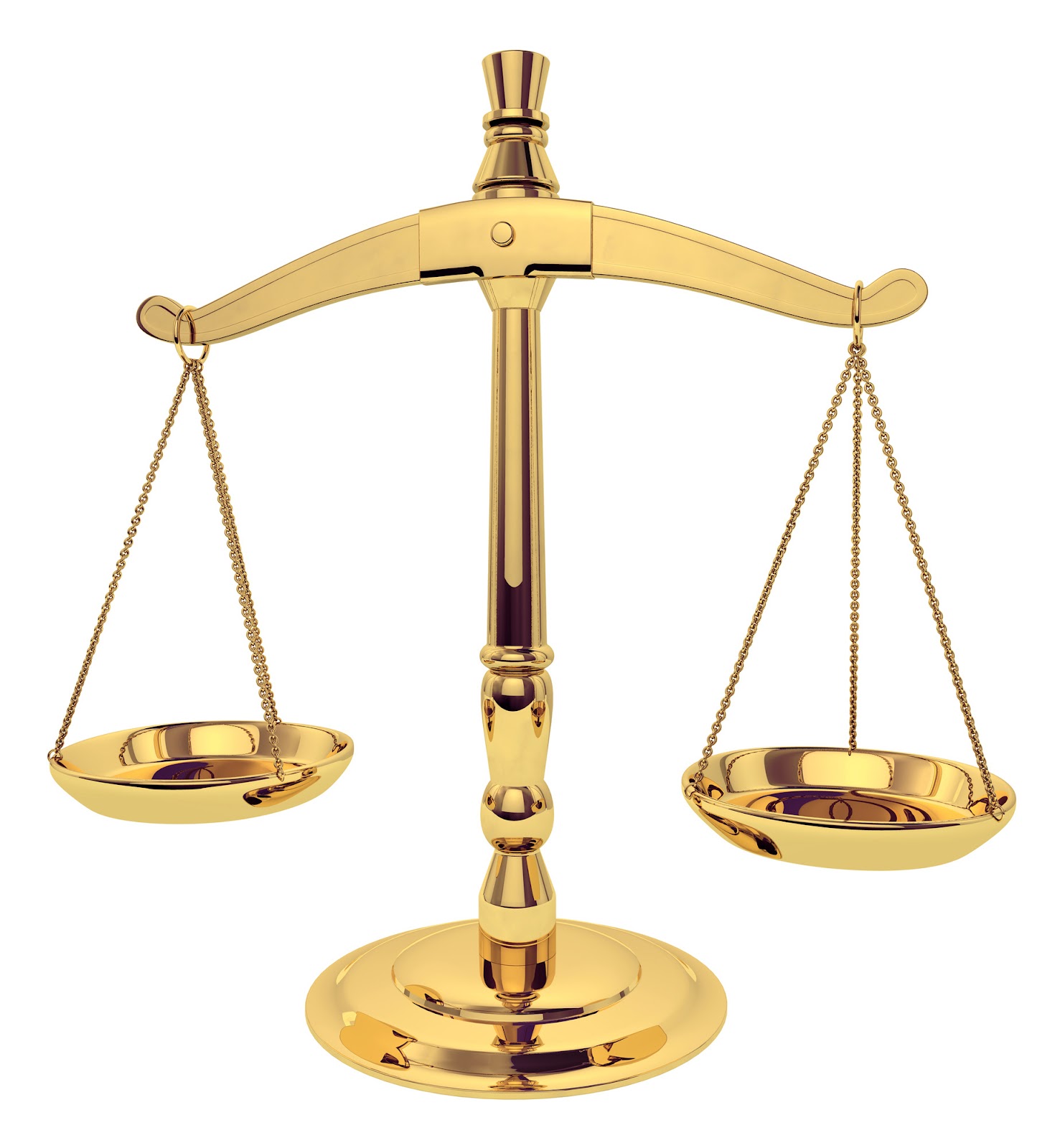 Osnovni prekršaji javnog reda i mira (čl.7-20. ZJRM)
Neovlašćena upotreba oružja (čl.16.ZJRM)
	(1) Ko neovlašćeno upotrijebi oružje kazniće se novčanom kaznom od 400 KM do 1.200 KM ili kaznom zatvora do 40 dana.
	(2) Neovlašćenom upotrebom oružja iz stava 1. ovog člana smatra se: ispaljivanje hitaca iz oružja, pokazivanje oružja na javnom mjestu ili rukovanje oružjem na način kojim se može izazvati zastrašivanje ili uznemirenost građana.
	(3) Pod oružjem, u smislu ovog člana, podrazumijeva se: vatreno oružje, vazdušno oružje,  rasprskavajuće i gasno oružje, hladno oružje, oružje sa tetivom i posebno oružje.
	Raniji Zakon o javnom redu i miru (Službeni glasnik RS, br.25/02) propisivao je za ovaj prekršaj novčanu kaznu do 1.000,00 KM i kaznu zatvora do 40 dana.
[Speaker Notes: Činjenje ovog prekršaja nije uslovljeno javnim mjestom, dakle ovaj prekršaj čini bilo ko ko neovlašteno upotrijebi oružje bez obzira da li je ta upotreba bila na javnom mjestu ili ne.
Sudska praksa: Za postojanje prekršaja iz Zakona o prekršajima protiv javnog reda i mira učinjenog neovlašćenim pucanjem iz vatrenog oružja, nije bitno da je to učinjeno na javnom mestu i da je time narušen mir i sigurnost građana. (Vrhovni sud Srbije, Beograd UZZ. 5/77).
Za prekršaje iz čl.16. ovog zakona može se izreći i zaštitna mjera oduzimanje predmeta koji su upotrijebljeni ili su bili namijenjeni za izvršenje prekršaja ili su nastali izvršenjem prekršaja na osnovu stava 3. člana 32. ovog zakona.
Vatreno oružje u smislu Zakona o oružju i municiji je: puške, pištolji i revolveri kao i sve vrste naprava koje izbacuju projektil (zrno, kuglu ili sačmu) potiskom barutnih ili drugih gasova nastalih kao proizvod sagorijevanja pogonske materije. Vazdušno oružje u smislu Zakona o oružju i municiji je: sve vrste pušaka i pištolja koje potiskom vazduha ili sabijenog gasa izbacuje projektil (dijabolu, kuglu i dr.). Rasprskavajuće oružje u smislu Zakona o oružju i municiji je: koje se rasprskava pod dejstvom eksplozivnih materija, odnosno oružje ili naprava konstruisana, prepravljena ili namijenjena izbacivanju oružja koje se rasprskava pod dejstvom eksplozivnih materija. Gasno oružje u smislu Zakona o oružju i municiji je: koje izbacuje ili ispušta gas ili druge supstance štetne za zdravlje. Hladno oružje u smislu Zakona o oružju i municiji je: bokser, bodež, kama, sablja, bajonet i drugi predmeti – kojima je  napad osnovna namjena. Oružje sa tetivom u smislu Zakona o oružju i municiji je: koje potiskom tetive ili druge elastične materije izbacuje strijelu ili drugi projektil. Posebno oružje u smislu Zakona o oružju i municiji je: koje pod pritiskom eksplozivne ili gasne materije izbacuje anestetičko sredstvo ili sredstvo koje proizvodi zvučni ili svjetlosni signal, kao i oružje koje oslobađa električni napon većeg intenziteta.]
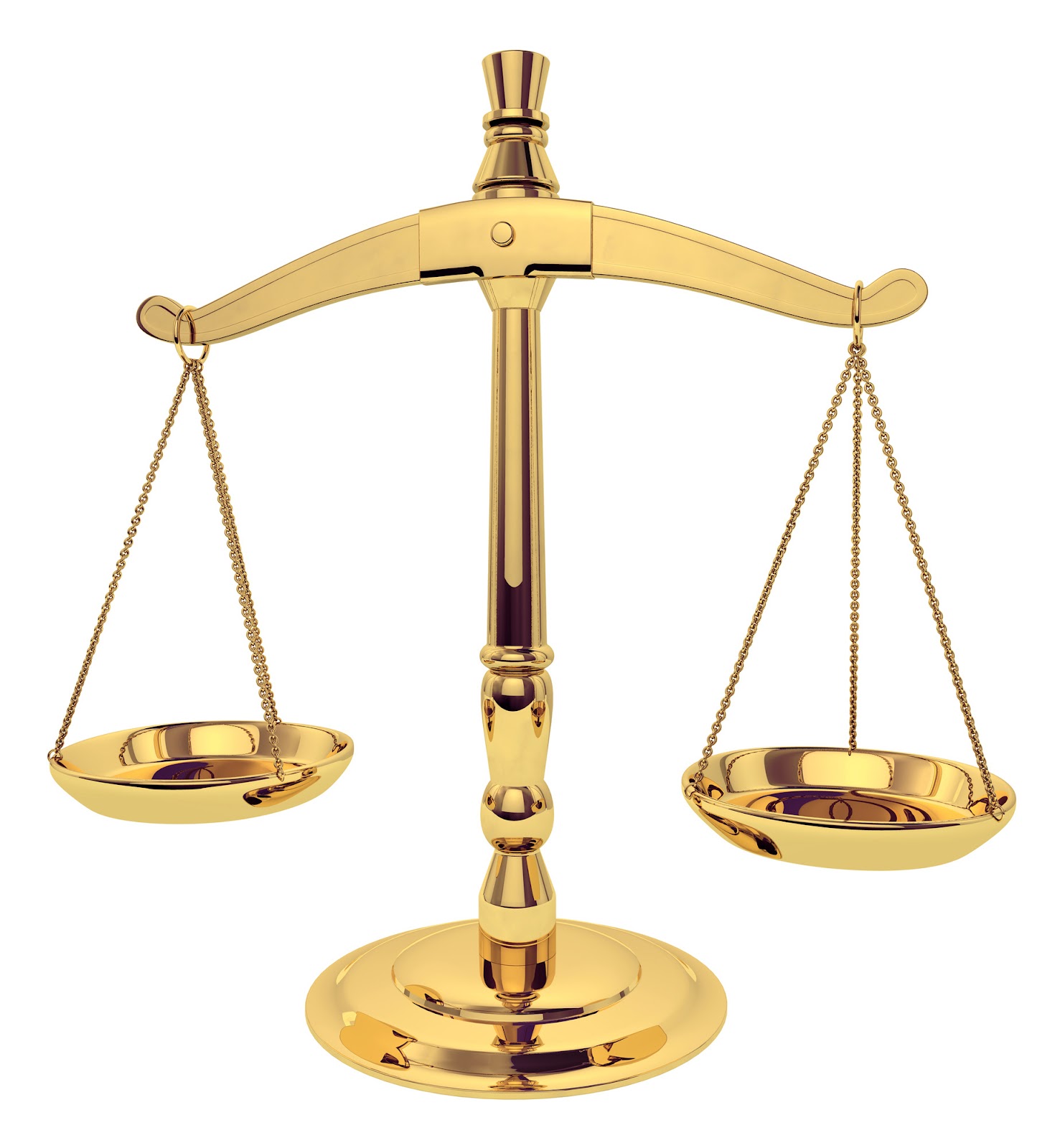 Osnovni prekršaji javnog reda i mira (čl.7-20. ZJRM)
Konzumiranje opojne droge (čl.17.ZJRM)
	Ko konzumira opojnu drogu ili psihoaktivne supstance na javnom mjestu kazniće se novčanom kaznom od 700 KM do 1.700 KM.

	Raniji Zakon o javnom redu i miru (Službeni glasnik RS, br.25/02) propisivao je za ovaj prekršaj kaznu zatvora do 60 dana.
[Speaker Notes: Za prekršaj iz ovog člana može se izreći zaštitna mjera obavezno liječenje zavisnika stavom 4. člana 32. ovog zakona. Za prekršaje iz čl.17. ovog zakona može se izreći i zaštitna mjera oduzimanje predmeta koji su upotrijebljeni ili su bili namijenjeni za izvršenje prekršaja ili su nastali izvršenjem prekršaja na osnovu stava 3. člana 32. ovog zakona.]
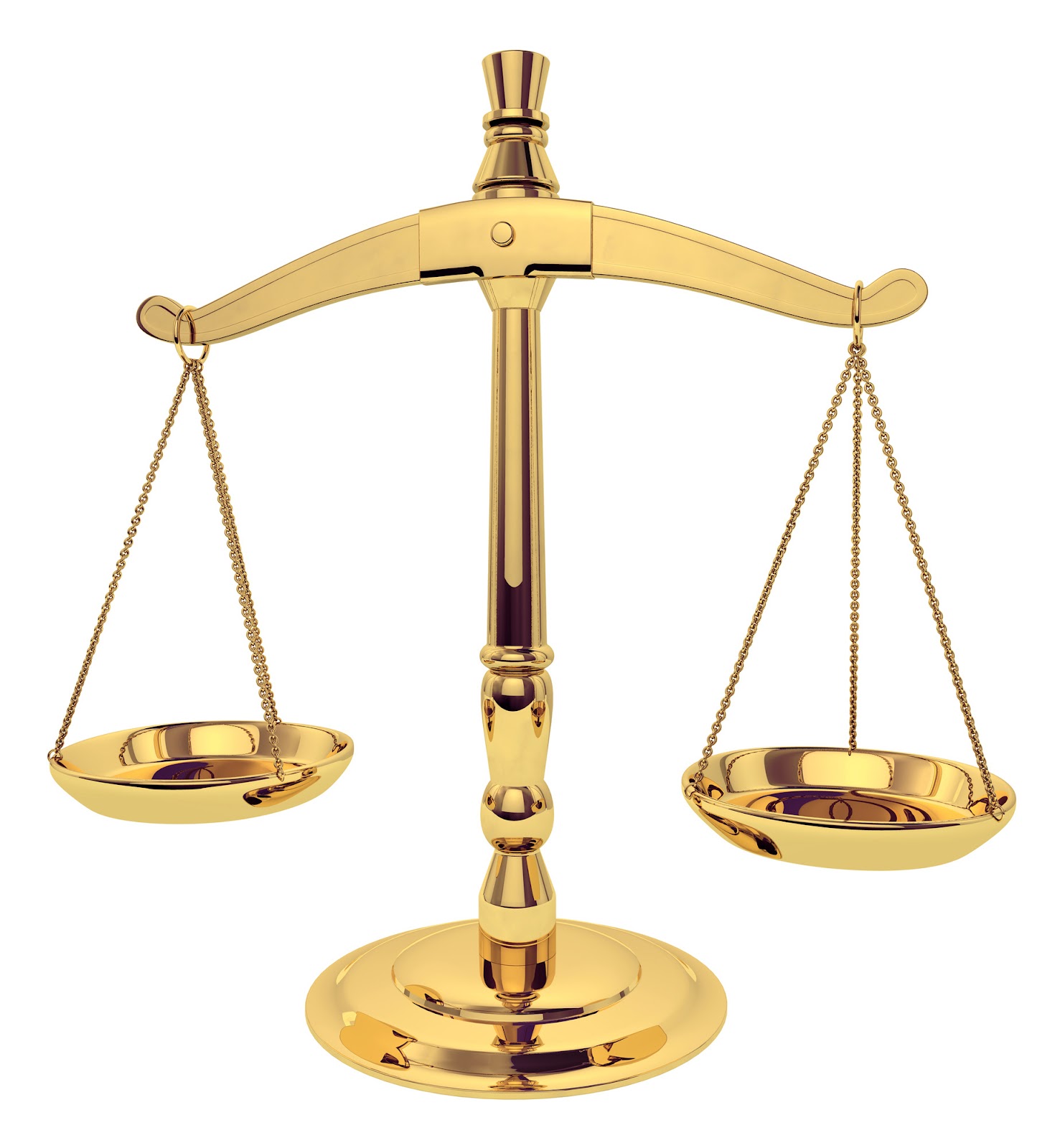 Osnovni prekršaji javnog reda i mira (čl.7-20. ZJRM)
Propuštanje prijavljivanja narušavanja javnog reda i mira u ugostiteljskom objektu (čl.18.ZJRM)
	Vlasnik ugostiteljskog objekta ili lice kome je povjereno vođenje ugostiteljskog objekta koje propusti da nadležnom organu prijavi narušavanje javnog reda i mira u ugostiteljskom objektu kazniće se novčanom kaznom od 200 do 800 KM.
[Speaker Notes: Za prekršaj iz ovog člana propisano je obavezno izricanje zaštitne mjere zabrani vršenja poziva, djelatnosti ili dužnosti stavom 2. člana 32. ovog zakona, pod uslovom sa je lice u toku poslednje 2 godine kažnjeno za određene prekršaje, a utvrđivanje ranije kažnjavanosti vrši sud po službenoj dužnosti uvidom u Registar novčanih kazni i prekršajnih evidencija ili dostavljanjem dokaza od strane ovlaštenog organa. 
Propuštanjem prijavljivanja neće se smatrati ako je neko drugi prijavio narušavanje javnog reda i mira u lokalu, prije vlasnika ili lica kome je povjereno vođenje objekta, ako je nakon prijave trećeg lica uslijedila prijava i vlasnika, odnosno lica kojem je povjereno vođenje objekta, osim u slučaju kada su policijski službenici već došli na lice mjesta po prijavi trećih lica. Neće se raditi o prekrpšaju ni u slučaju kada su policijski službnici bili veoma blizu ugostiteljskog objekta pa sami uočili narušavanje javnog reda i mira, pa realno nije bilo dovoljno vremena da vlasnik objekta ili bilo ko drugi prijavi narušavanje javnog reda i mira u objektu. Vlasnik ugostiteljskog objekta odgovara za ovaj prekršaj samo ukoliko je bio prisutan u ugostiteljskom objektu u vrijeme narušavanja javnog reda i mira, kao i uslučaju kada je odsutan a nije odredio lice, odnosno povjerio drugom licu vođenje ugostiteljskog objekta u njegovom odsustvu.]
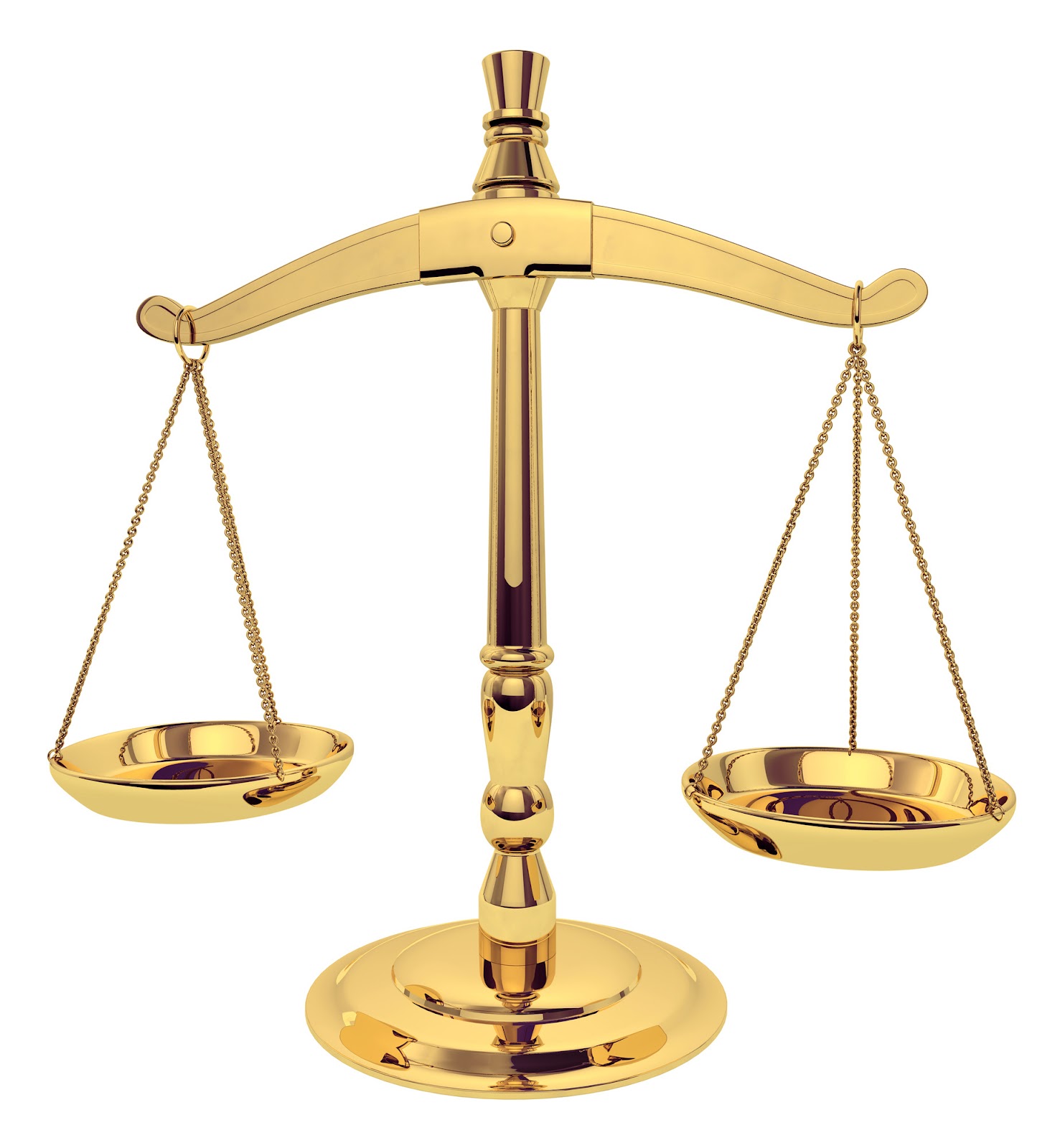 Prekršaji protiv funkcionisanja državnih organa i javnih službi (čl.21-24. ZJRM)
Ograničenje kretanja na određenom prostoru (čl.22. ZJRM)
	Ko ne postupi po naredbi ili rješenjudržavnog organa u vezi sa ograničenjem ili zabranom kretanja ili zadržavanja lica na određenim javnim mjestima ili područjima, ili ko se ne udalji iz grupe koju je ovlašćeni policijski službenik upozorio da se raziđe, kazniće se novčanom kaznom od 500 KM do 1.500 KM.
	
	Raniji Zakon o javnom redu i miru (Službeni glasnik RS, br.25/02) propisivao je za ovaj prekršaj kaznu zatvora do 60 dana.
[Speaker Notes: Za prekršaje iz čl.22. ovog zakona može se izreći i zaštitna mjera oduzimanje predmeta koji su upotrijebljeni ili su bili namijenjeni za izvršenje prekršaja ili su nastali izvršenjem prekršaja na osnovu stava 3. člana 32. ovog zakona.
Kada se radi o pismenoj naredbi ili rješenju nadležnog organa npr.pojačane mjere bezbijednosti zbog održavanja utakmice, neophodno je pred sudom obezbijediti tu naredbu ili rješenje, jer je dokazivanje postojanja iste obavezan elemenat bića prekršaja.
Zakonitost i ustavnost ove odredbe osporavana je pred Ustavnim sudom RS koji je svojom Odlukom broj U-26/15 od 22.06.2016. godine odbio prijedlog za ocjenjivanje ustavnosti člana 22. ZJRM (Odluka objavljena u SG RS br.55/16).]
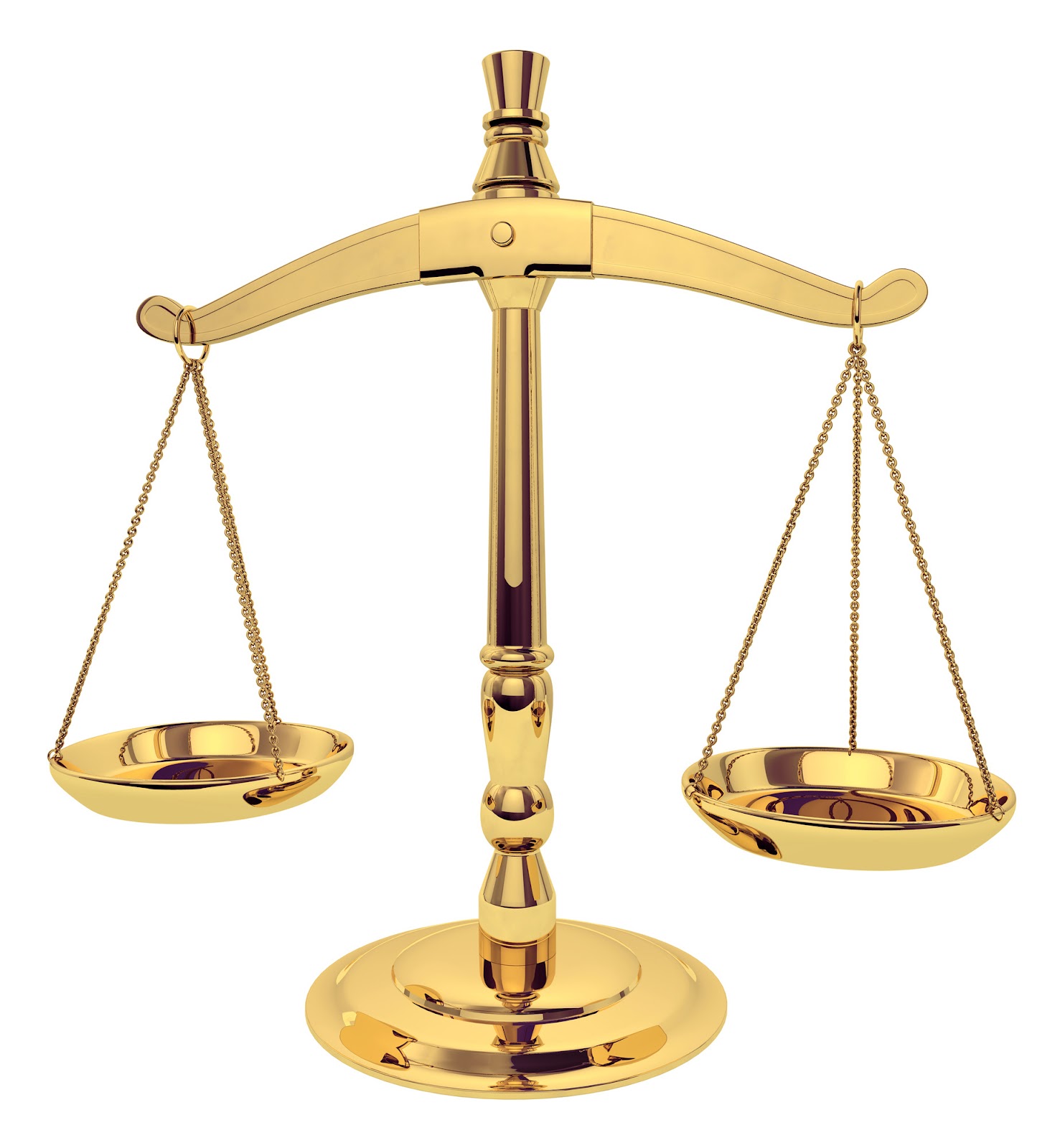 Prekršaji protiv funkcionisanja državnih organa i javnih službi (čl.21-24. ZJRM)
Ometanje državnih organa, privrednih društava i drugih pravnih lica u vršenju javnih funkcija (čl.24.ZJRM)
	Ko ometa ili sprečava djelovanje državnih organa, privrednih društava i drugih pravnih lica koja vrše javna ovlašćenja ili njihove službenike da vrše svoje funkcije, ili ko ne postupi na licu mjesta po zakonitom zahtjevu ili naređenju njihovog službenog lica kazniće se novčanom kaznom od 500 KM do 1.500 KM ili kaznom zatvora do 60 dana.
	Članom 31. ovog zakona propisan je kvalifikovani oblik ovog prekršaja i strožije kažnjavanje kada prekršaj iz čl. 11, 12. i 24. ovog zakona počini grupa ili se počinilac upotrebom maske ili drugog predmeta maskira radi prikrivanja identiteta kazniće se novčanom kaznom u dvostrukom iznosu novčane kazne propisane za taj prekršaj ili kaznom zatvora od 60 dana.
[Speaker Notes: Za postojanje ovog prekršaja bitno je da je ovlašteno službeno lice ometano u vršenju službene radnje, pa bi prije dokazivanja ometanja uvijek trebalo utvrditi o kojoj službenoj radnji je bilo riječ, naročito ako se radi o nepostupanju po zahtjevu ili naredbi ovlaštenog lica a radi utvrđivanja zakonitosti zahtjeva ili naredbe, a neophodno je utvrditi i kojim je to konkretnim radnjama činenja ili nečinjenja ometanje izvršeno.
Prekršaj ometanjem službene radnje može biti učinjen samo u toku izvođenja službene radnje preduzete na osnovu zakona. Ukoliko je kasnije došlo do ometanja, onda će, zavisno od okolnosti i težine ometanja, postojati prekršaj nepristojnog ponašanja ili neki od kvalifikovanih oblika tog prekršaja.
Neophodno je da kod učinioca postoji svijest o svojstvu službenog lica, jer će se u suprotnom raditi o nekom drugom prekršaju, najvjerovatnije o nepristojnom ili drskom ponašanju.
Ukoliko je umišljaj učinioca upravljen na sprječavanje službenog lica da izvrši neku službenu radnju, moglo bi se raditi i o krivičnom djelu, bez obzira što učinilac nije ostvario svoju namjeru. 
Za postojanje ovog prekršaja, počinjenog ometanjem službenog lica u vršenju javnog ovlašćenja, potrebno je da bude učinjena neka konkretna radnja kojom se to lice neposredno ometa u obavljanju svog posla, pa se taj prekršaj ne može izvršiti verbalnim putem, (sudska praksa Upravnog suda Republike Crne Gore, UPV.br. 7/2007 i 10/2007, od 21.11.2007. godine)]
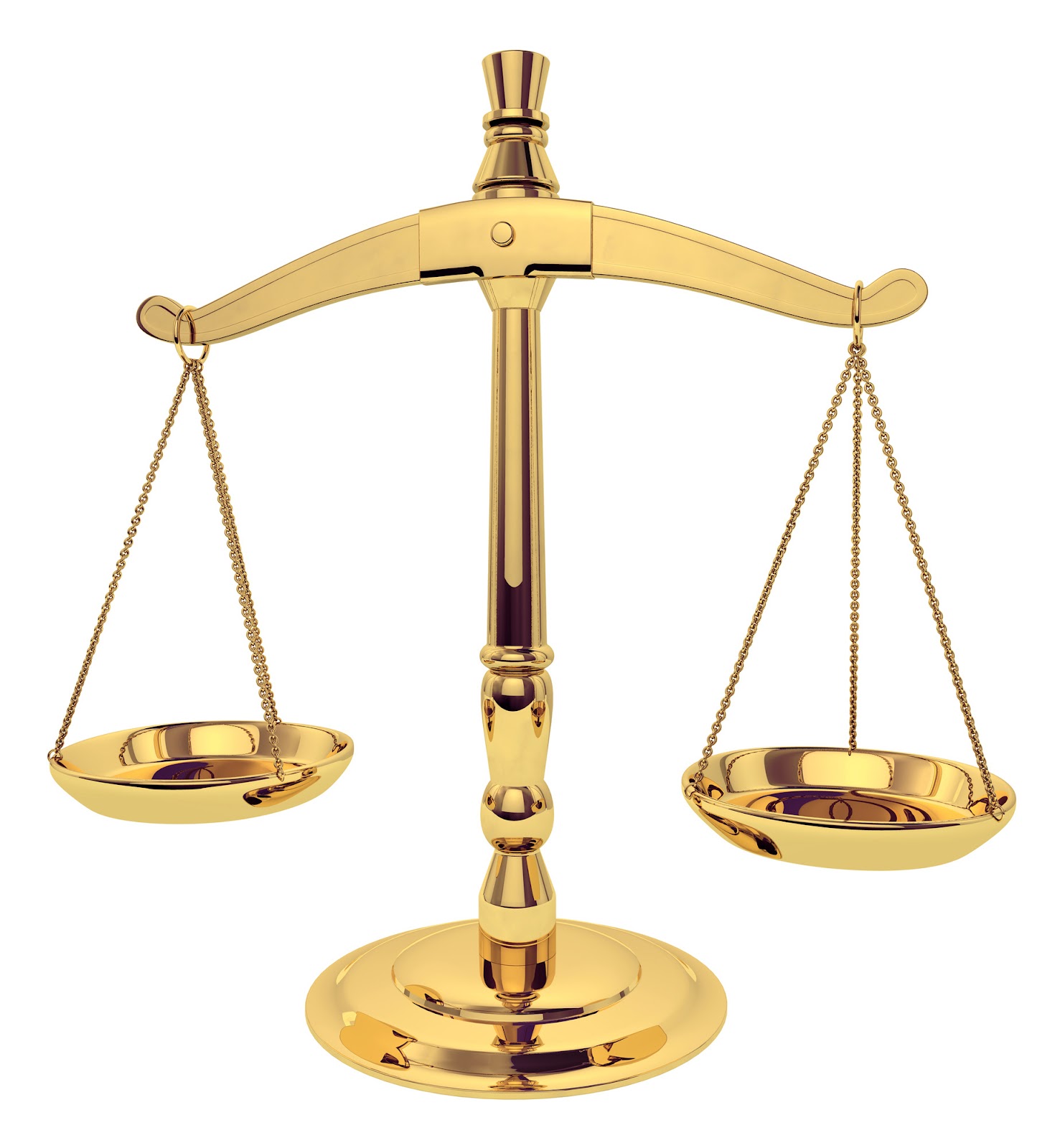 Prekršaji protiv interesa maloljetnika i drugih kategorija lica (čl.25-27. ZJRM)
Posluživanje alkoholom (čl.25.ZJRM)
	(1) Ko pri prometu alkoholnih pića koja se troše na licu mjesta daje alkoholna pića očigledno pijanom licu, maloljetniku, duševno bolesnom licu ili licu zaostalog duševnog razvoja, ili ko podstiče ova lica na uzimanje alkohola kazniće se novčanom kaznom od 400 KM do 1.200 KM. 
	(2) Za prekršaj iz stava 1. ovog člana kazniće se privredno društvo i drugo pravno lice novčanom kaznom od 3.000 KM do 9.000 KM.
	(3) Odgovorno lice u privrednom društvu i drugom pravnom licu, odnosno vlasnik ugostiteljskog objekta ili lice kome je povjereno vođenje ugostiteljskog objekta kazniće se za prekršaj iz stava 1. ovog člana novčanom kaznom od 500 KM do 1.300 KM.
	Raniji Zakon o javnom redu i miru (Službeni glasnik RS, br.25/02) propisivao je za ovaj prekršaj novčanu kaznu do 1.500,00 KM ili kaznu zatvora do 60 dana.
	Za prekršaje iz čl.25. ovog zakona može se izreći i zaštitna mjera oduzimanje predmeta koji su upotrijebljeni ili su bili namijenjeni za izvršenje prekršaja ili su nastali izvršenjem prekršaja na osnovu stava 3. člana 32. ovog zakona.
[Speaker Notes: Činjenica da se radi o očigledno pijanom licu dokazuje se izjavama svjedoka, a ne alkotestiranjem, jer zakon ne propisuje granice alkoholisanosti (određeni nivo promila alkohola u krvi), nego zakon propisuje zabranu točenja očigledno pijanom licu, pa se očigledno pijanstvo ogleda u gestikulaciji, pokretima, održavanju ravnoteže i slično a ne u količini popijenog alkohola. Bitno je naglasiti da se mora dokazati momenat da li je u vrijeme točenja alkohola lice bilo očigledno pijano, pri čemu je nebitno da li je do očiglednog pijasnstva došlo u tom ili nekom drugom lokalu.
Zabrana točenja alkoholnih pića propisana je i Urdedbom o zabrani prodaje, upotrebe i usluživanja alkoholnih pića licima mlađim od 18 godina u ugostiteljskim objektima (Službeni glasnik RS, br.50/11 i 41/15) čije provođenje i nadzor je vešila tržišna inspekcija koja je propisivala kažnjavanje i maloljetnika i lica koje toči alkohol maloljetniku. Izmjenama objavljenim u SG RS br.41/15 brisana je odredba o kažnjavanju maloljetnika.]
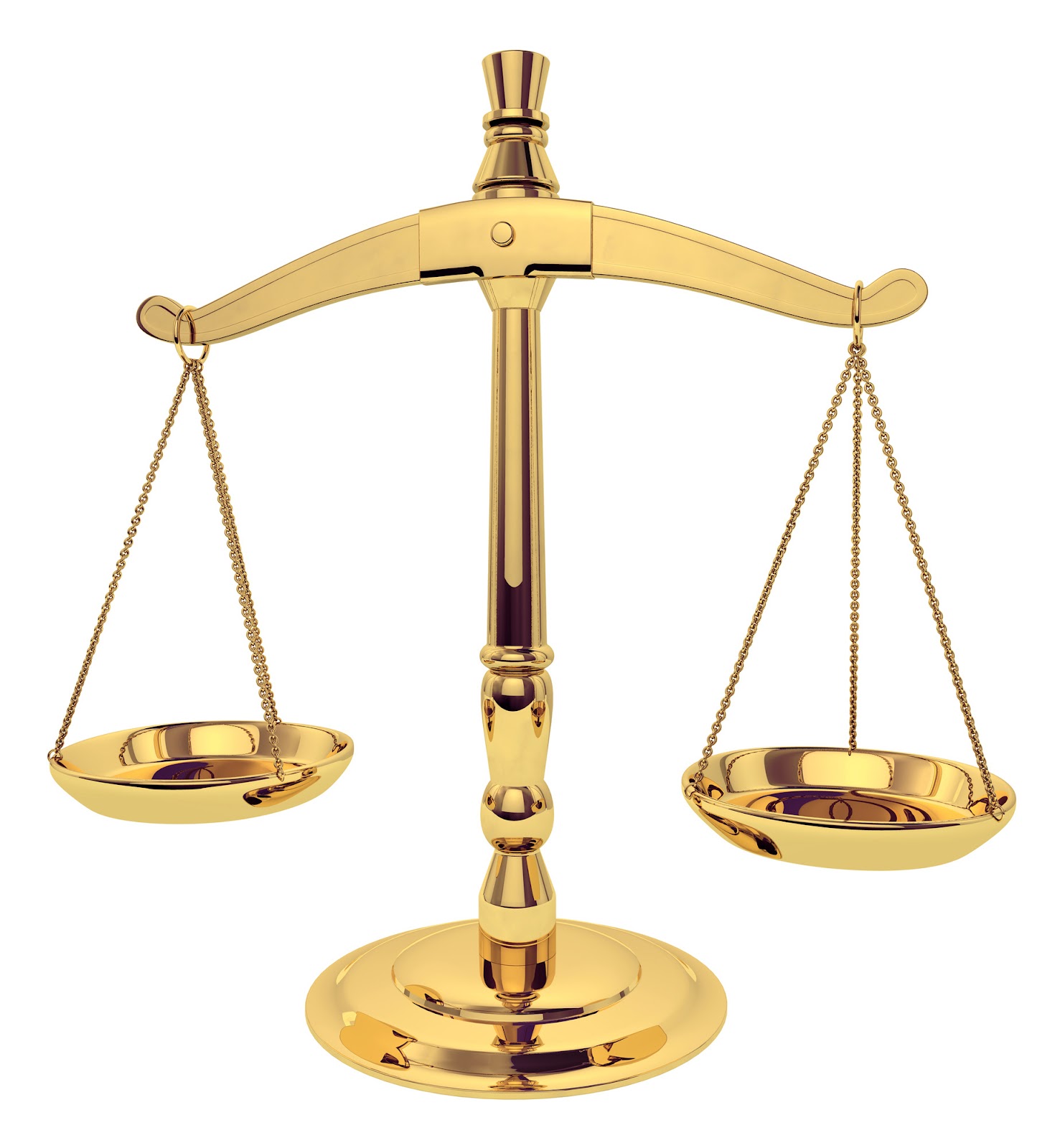 Prekršaji protiv interesa maloljetnika i drugih kategorija lica (čl.25-27. ZJRM)
Prosjačenje (čl.26.ZJRM)
	(1) Ko prosjači ili navodi drugog na prosjačenje kazniće se novčanom kaznom od 200 KM do 800 KM.
	(2) Ko na prosjačenje navodi maloljetnika, duševno bolesno lice ili lice zaostalog duševnog razvoja kazniće se novčanom kaznom od 400 KM do 1.200 KM ili kaznom zatvora do 40 dana.
	Za prekršaje iz čl.25. ovog zakona može se izreći i zaštitna mjera oduzimanje predmeta koji su upotrijebljeni ili su bili namijenjeni za izvršenje prekršaja ili su nastali izvršenjem prekršaja na osnovu stava 3. člana 32. ovog zakona.
[Speaker Notes: Iako ovim članom nije posebno propisano podrazumijeva se da se kod ovakvih prekršaja uvijek izrekne zaštitna mjera oduzimanja predmeta prekršaja, odnosno zatečeni novac i to po dva osnova: nova koji je bio njegov i koji je držao u ruci da pokaže da ga već ima da bi privolio i druge da ga daju ili da pokaže da mu navodno nedostaje izvjesna suma oduzima se kao predmet prekršaja, dok se novac koji je dobio od drugih lica dok je prosjačio oduzima kao protivpravno setečena dobit.]
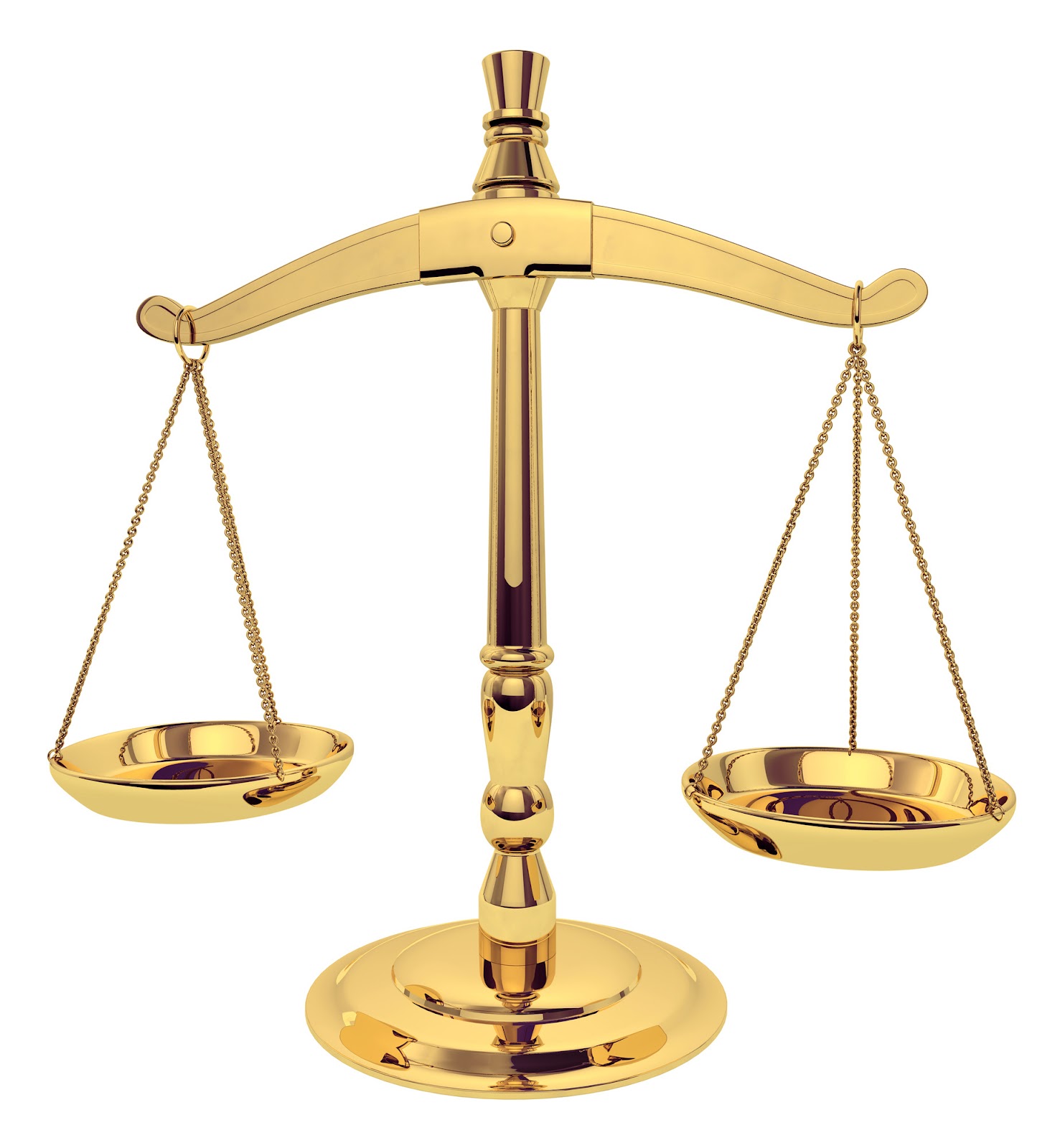 Prekršaji protiv interesa maloljetnika i drugih kategorija lica (čl.25-27. ZJRM)
Propuštanje obaveze brige o maloljetniku (čl.27.ZJRM).
	(1) Roditelj, usvojilac, odnosno staralac maloljetnika koji je počinio prekršaj javnog reda i mira propisan ovim zakonom, ako je izvršenje prekršaja posljedica njihovog propuštanja dužne brige o maloljetniku, a u mogućnosti su da takav nadzor vrše, kazniće se novčanom kaznom od 400 KM do 1.200 KM.
	(2) Za prekršaj javnog reda i mira koji maloljetnik počini u periodu od 23.00 časa do 6.00 časova kazniće se roditelj, usvojilac, odnosno staralac maloljetnika novčanom kaznom od 500 KM do 1.500 KM.
[Speaker Notes: Za postojanje ovog prekršaja nužno je dokazati mogućnost vršenja nadzora od strane okrivljenog lica, npr.neće odgovarati otac maloljetnika, nego majka ako je otac u vrijeme činjenja prekršaja od strane maloljetnika bio na poslu, a majka bila kod kuće i mogla vršiti nadzor, odnosno uvijek će odgovarati ono lice koje je bilo u mogućnosti vršiti nadzor, odnosno lice kome je staranje o maloljetniku povjereno.
Za prekršaj iz stava dva nije nužno vršenje nadzora, dovoljno je samo činjenje prekršaja od strane maloljetnika u navedenom vremenskom intervalu, dok se mogućnost i obaveza vršenja nadzora pretpostavljaju i ne uslovljavaju za postojanje prekršaja, jer se radi o vremenskim intervalima kada bi maloljetnici morali biti kod kuće i pod nadzorom roditelja.]
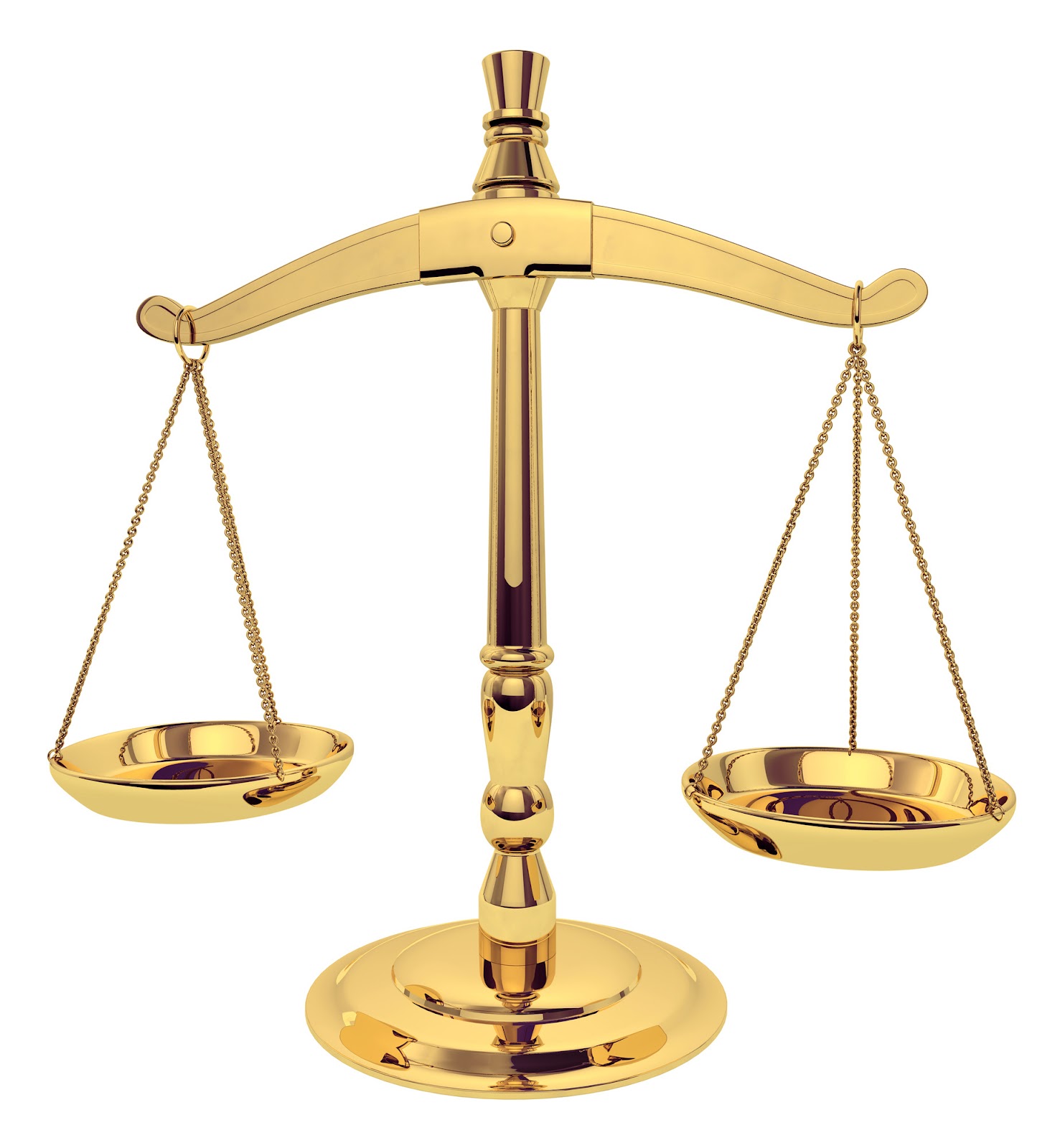 Ostali prekršaji javnog reda i mira (čl.28-30. ZJRM)
Preprodaja ulaznica (čl.28.ZJRM) 
	(1) Ko vrši, organizuje ili omogućava preprodaju ulaznica za sportske i druge priredbe po cijeni većoj od stvarne cijene ulaznice kazniće se novčanom kaznom od 300 KM do 900 KM.
	(2) Za prekršaj iz stava 1. ovog člana kazniće se privredno društvo ili drugo pravno lice novčanom kaznom od 2.000 KM do 6.000 KM.
	(3) Odgovorno lice u privrednom društvu i drugom pravnom licu kazniće se za prekršaj iz stava 1. ovog člana novčanom kaznom od 400 KM do 1.000 KM.
	Za prekršaje iz čl.28. ovog zakona može se izreći i zaštitna mjera oduzimanje predmeta koji su upotrijebljeni ili su bili namijenjeni za izvršenje prekršaja ili su nastali izvršenjem prekršaja na osnovu stava 3. člana 32. ovog zakona.
[Speaker Notes: U poslednje vrijeme iako se ovi prekršaju gotovo i ne procesuiraju, sve je češća situacija da se putem društvenih mreža (Facebook) nudi prodaja ulaznica za koncerte i slično, a što predsavlja jedan od modernih oblika ovog prekršaja.]
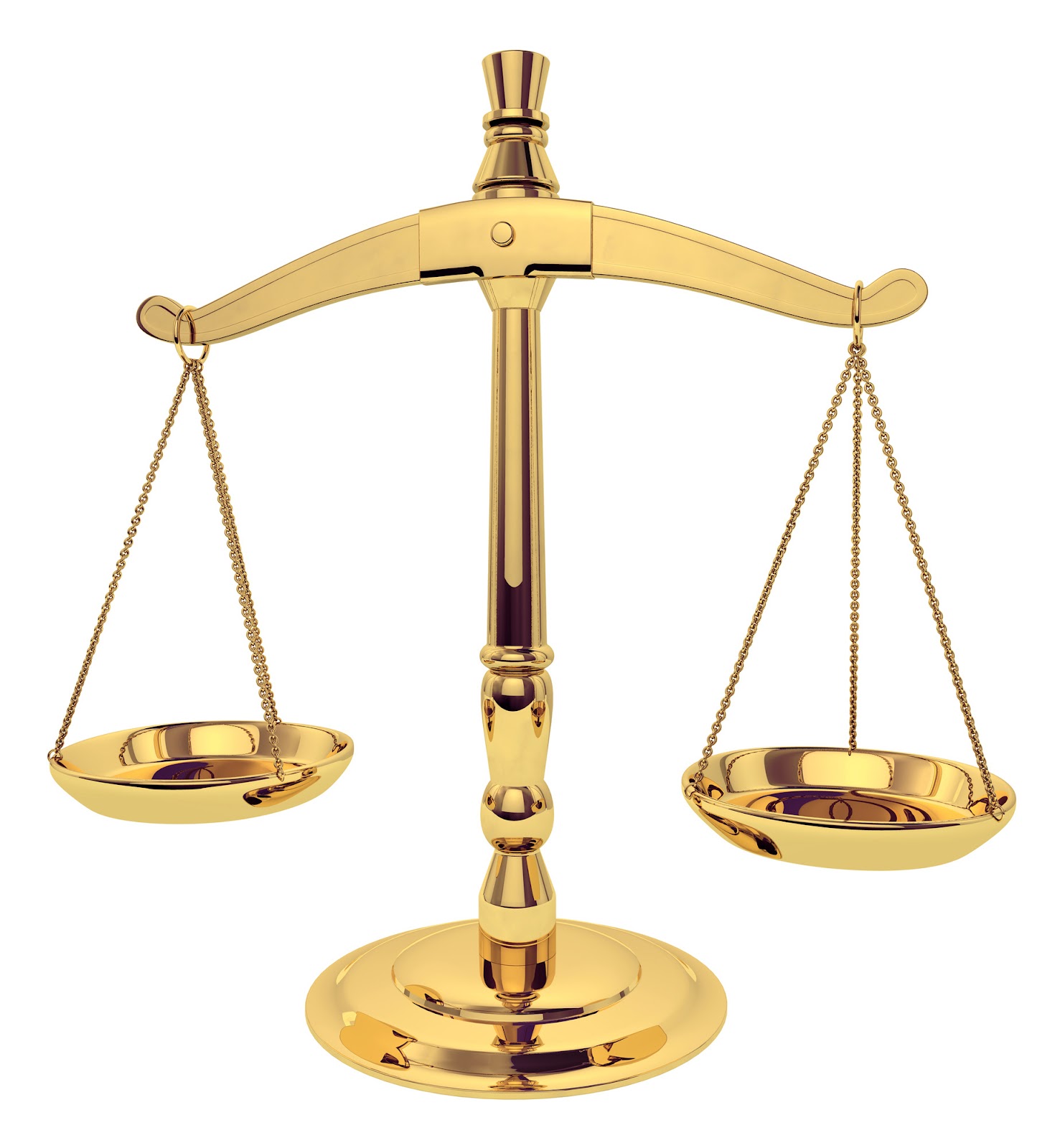 Ostali prekršaji javnog reda i mira (čl.28-30. ZJRM)
Držanje opasnih životinja bez nadzora (čl.30)
	Ko bez nadzora ili zaštitnih sredstava drži ili vodi opasne životinje koje drugog mogu da prestraše ili povrijede ili ko na javnom mjestu zlostavlja životinje kazniće se novčanom kaznom od 300 KM do 900 KM.
	Raniji Zakon o javnom redu i miru (Službeni glasnik RS, br.25/02) propisivao je za ovaj prekršaj kaznu zatvora do 30 dana.
	Pojam opasne životinje definisan je i propisan Pravilnikom o držanju i zaštiti kućnih ljubimaca (Službeni glasnik RS, br.117/14) i Pravilnikom o držanju opasnih životinja (Službeni glasnik BiH, br.26/10), dok su pravila i uslovi držanja domaćih i opasnih životinja regulisana Zakonom o zaštiti i dobrobiti životinja (Službeni glasnik RS br.111/08), i Zakon o zaštiti i dobrobiti životinja (Službeni glasnik BiH br.25/09), Pravilnikom o držanju i zaštiti kućnih ljubimaca (Službeni glasnik RS, br.117/14), Pravilnikom o zaštiti životinja za držanje i uslovima koje moraju da ispunjavaju objekti za držanje životinja (Službeni glasnik RS, br.93/12) kalo i opštinskim odlukama (npr.Odluka o zaštiti i držanju domaćih životinja na području opštine Bijeljina Službeni glasnik opštine Bijeljina br.22/06).
[Speaker Notes: Za postojanje ovog prekršaja prije svega mora se dokazati, odnosno utvrditi da se radi o „opasnoj životinji“, odnosno ovaj prekršaj se može počiniti samo sa opasnom životinjom, pa se  u svakom konkretnom slučaju mora cijeniti da li je u pitanju opasna životinja, koju ocjenu može dati samo stručno lice vještak odgvarajuće struke (kinolog).  
Životinje mogu biti opasne po prirodi ili to svojstvo mogu steći napadom na nekoga i upisom u odgovarajući registar nadležnog organa, a potom se mora dokazati da ta opasna životinja drugog može da prestraši ili povrijedi. Ne čini ovaj prekršaj lice koje drži kućnog ljubimca ili ga vodi ako kućni ljubimac ne spada u kategorije opasnih životinja ili to svojstvo nisu stekle upisom u odgovarajući registar opasnih životinja.
Zakonom prekršajima RS (Službeni glasnik RS, br.63/14) propisana je i zaštitna mjera Zabrana držanja i oduzimanja životinja pa pri procesuiranju ovakvih prekršaja imati u vidu da li treba predložiti i ovu zaštitnu mjeru (čl.67.ZOP RS).
Ovaj prekršaj se može izvršiti sa više radnji činjenja, tako da se može počiniti na sledeće načine.
Ko bez nadzora drži opasne životinje koje drugog mogu da prestraše;
Ko bez nadzora drži opasne životinje koje drugog mogu da povrijede;
Ko bez nadzora vodi opasne životinje koje drugog mogu da prestraše;
Ko bez nadzora vodi opasne životinje koje drugog mogu da povrijede;
Ko bez zaštitnih sredstava drži opasne životinje koje drugog mogu da prestraše;
Ko bez zaštitnih sredstava drži opasne životinje koje drugog mogu da povrijede;
Ko bez zaštitnih sredstava vodi opasne životinje koje drugog mogu da prestraše;
Ko bez zaštitnih sredstava vodi opasne životinje koje drugog mogu da povrijede;
Ko na javnom mjestu zlostavlja životinje.
Uslov za primjenu ovog člana je prije svega upisivanje i evidentiranje svih životinja koje su napale ili povrijedile čovjeka u Centralni registar opasnih životinja, a što se vrši putem nadležnih organa.
Ovlašteni policijski službenici bi po pravilu u svim slučajevima gdje ocijene da se radi o opasnoj životinji postupati u saradnji sa Komunalnom policijom i Veterinarskom inspekcijom, pa tek nakon preduzimanja potrebnih radnji od tih organa i konsultacije sa tim organima pokretati prekršajni postupak i procesuiranje slučaja pred sudom ili izdati prekršajni nalog kada utvrde da se radi o prekršaju iz njihove nadležnosti i da su prikupili dovoljno dokaza o počinjenom prekršaju. Prije svega potrebno je utvrditi ko je vasnik opasne životinje i da li je ona registrovana u skladu sa zakonskim propisima i o tome obavijetiti veterinarskog inspektora radi preduzimanja radnji iz njihove nadležnosti.]
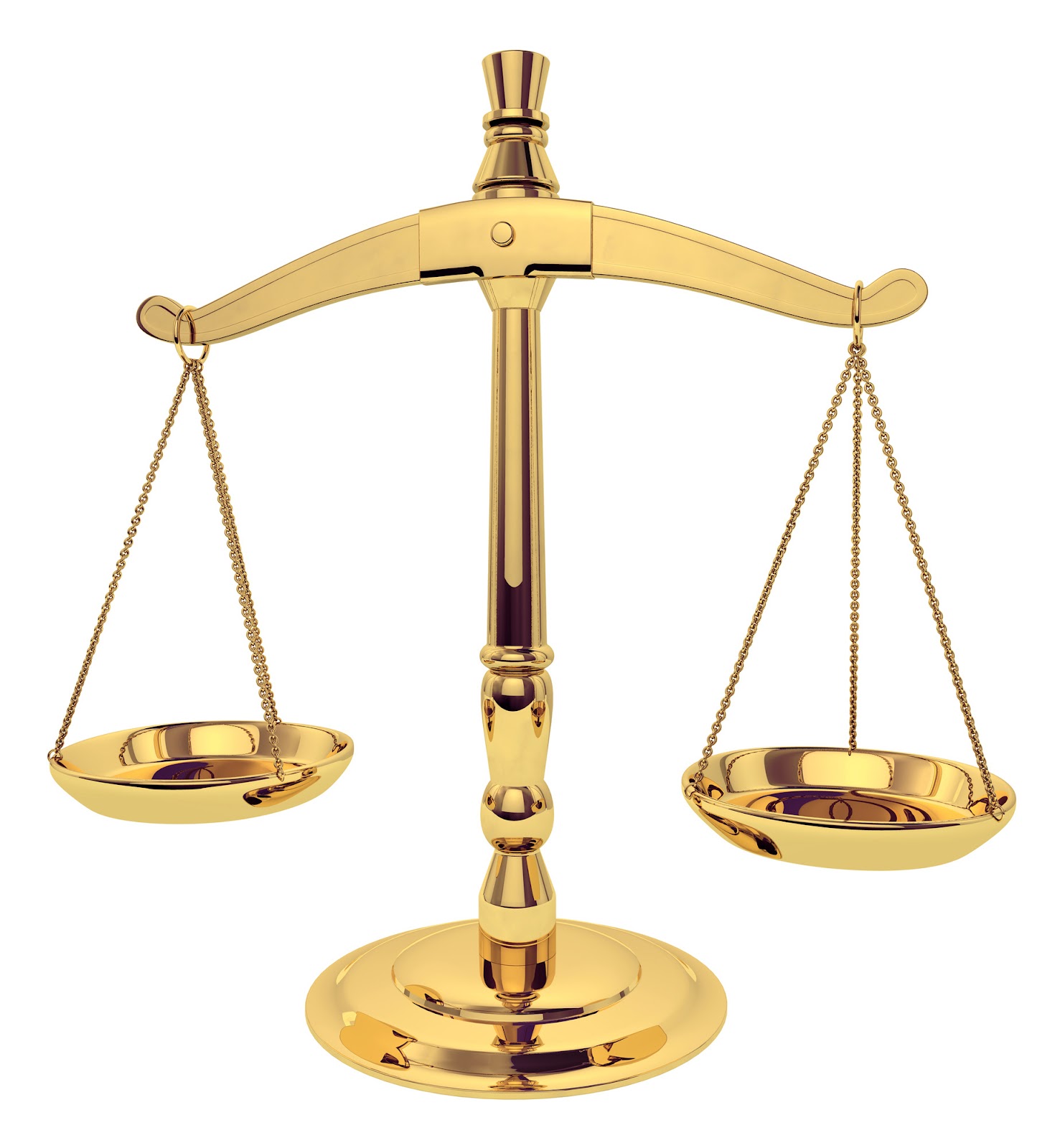 Kvalifikovani prekršaji iz ZJRM
Kažnjavanje u dvostrukom iznosu (čl.31.ZJRM)
	Kada prekršaj iz čl. 11, 12. i 24. ovog zakona počini grupa ili se počinilac upotrebom maske ili drugog predmeta maskira radi prikrivanja identiteta kazniće se novčanom kaznom u dvostrukom iznosu novčane kazne propisane za taj prekršaj ili kaznom zatvora od 60 dana.
	Ovo je novina u zakonu i odnosi se na prekršaje kvalifikovane otežavajućim okolnostima ”činjenje prekršaja u grupi” (npr.učestvovanje u tuči kao pripadnik grupe) i ”maskiranje” (npr.prekrivanje lica majicom, kapuljačom ili kapom pri neredima na sportskim priredbama od strane navijača).
	Kod pojma grupe bitno je naglasiti da grupa mora djelovati zajednički, odnosno počiniti prekršaj zajednički u odnosu na zaštićeni objekat.
[Speaker Notes: Društvene mreže na interentu preko kojih se vrše organizovanja određenih prekršaja javnog reda i mira (pozivanje na protivzakonito okupljanje, organizovanje i djelovanje) često su mjesto na kome se veći broj lica udružuje ili organizuje u vršenju prekršaja pa je nužno bilo definisati i pojam grupe, što raniji Zakon o javnom redu i miru nije definisao iako je u praksi bilo prekršaja počinjenih u grupi, pa iako nije bilo propisanih kvalifikovanih oblika prekršaja počinjenih u grupi, u praksi je ova okolnost uvijek bila otežavajuća okolnost kod odmjeravanja vrste i visine sankcije.]
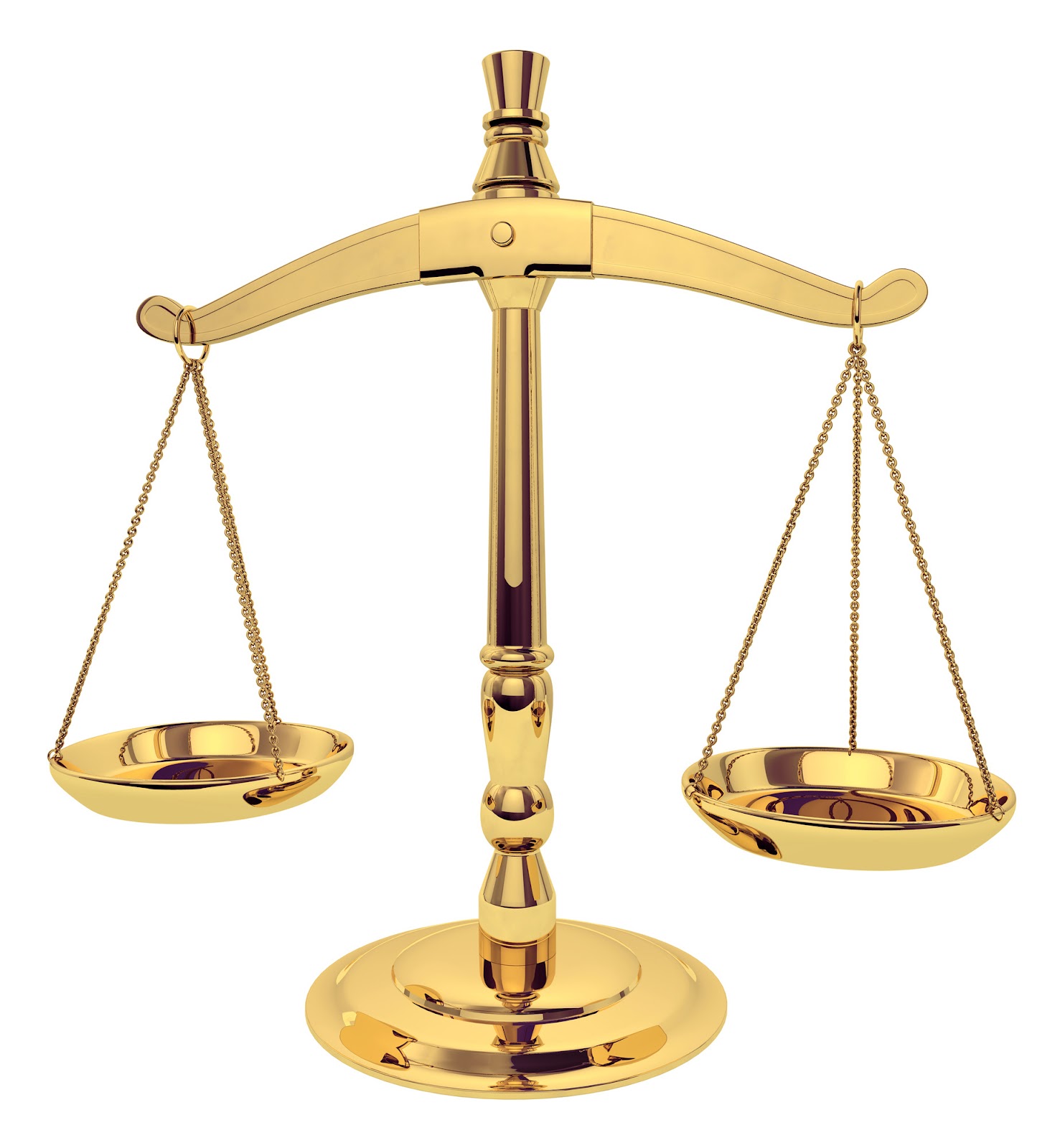 Zaštitne mjere
Izricanje zaštitnih mjera (čl.31.ZJRM)
	(1) Privrednom društvu ili drugom pravnom licu koje se bavi ugostiteljskom djelatnošću, njihovom odgovornom licu, odnosno vlasniku ugostiteljskog objekta ili licu kome je povjereno vođenje ugostiteljskog objekta za prekršaje iz čl. 13, 14, 15, 18, 19. i 20. ovog zakona može se izreći zaštitna mjera - zabrana vršenja poziva, djelatnosti ili dužnosti do šest mjeseci.
	(2) Ako se prilikom izricanja kazni za prekršaje iz čl. 13, 15, 18, 19. i 20. ovog zakona utvrdi da je lice iz stava 1. ovog člana u toku posljednje dvije godine bilo pravosnažno kažnjeno za neki od prekršaja predviđen u navedenim članovima, tom licu će se obavezno izreći zaštitna mjera iz stava 1. ovog člana.
	(3) Za prekršaje iz čl. 10, 12, 13, 14, 15, 16, 17, 21, 22, 25. i 28. ovog zakona može se izreći i zaštitna mjera oduzimanje predmeta koji su upotrijebljeni ili su bili namijenjeni za izvršenje prekršaja ili su nastali izvršenjem prekršaja.
	(4) Za prekršaj iz člana 17. ovog zakona može se izreći i zaštitna mjera - obavezno liječenje zavisnika.
	(5) Zaštitne mjere po odredbama st. 1, 2, 3. i 4. ovog člana mogu se izreći i ako kazna za prekršaj nije izrečena.
	Nepostupanje po izrečenoj zaštitnoj mjeri po ovom zakonu kažnjivo je članom 33. ovog zakona novčanom kaznom od 500 KM do 1.500 KM.
[Speaker Notes: Izricanje zaštitne mjere po stavu jedan nije obavezno i sud će cijeniti da li je zaštitna mjera neophodna uz drugu sankciju.
Za prekršaj iz stava 2. člana 32. ovog zakona izricanje zaštitne mjere je obavezno, pod uslovom sa je lice u toku poslednje 2 godine kažnjeno za određene prekršaje, a utvrđivanje ranije kažnjavanosti vrši sud po službenoj dužnosti uvidom u Registar novčanih kazni i prekršajnih evidencija ili dostavljanjem dokaza od strane ovlaštenog organa. Bitno je naglasiti da se rješenje o zabrani vršenja poziva, djelatnosti ili dužnosti mora dostaviti nadležnom organu za registraciju (privrednom sudu ili jedinici lokalne zajednice) kako bi se ista mjera mogla izvršiti.]
Problemi u primjeni Zakona o Javnom redu i miru
Dragoslav Erdelić, mr
sudija Okružnog suda u Bijeljini
Banja Luka, 28.11.2018. godine
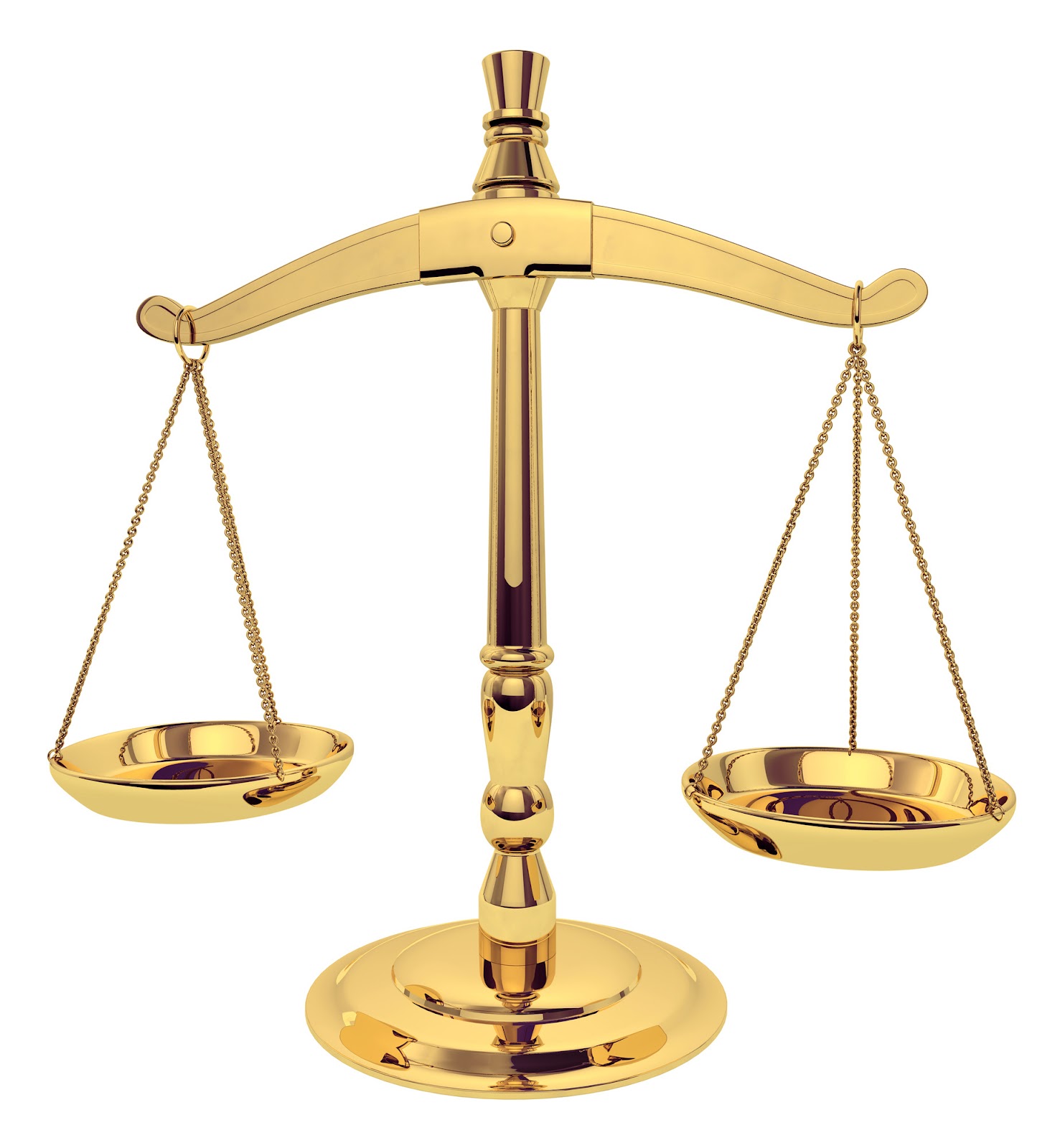 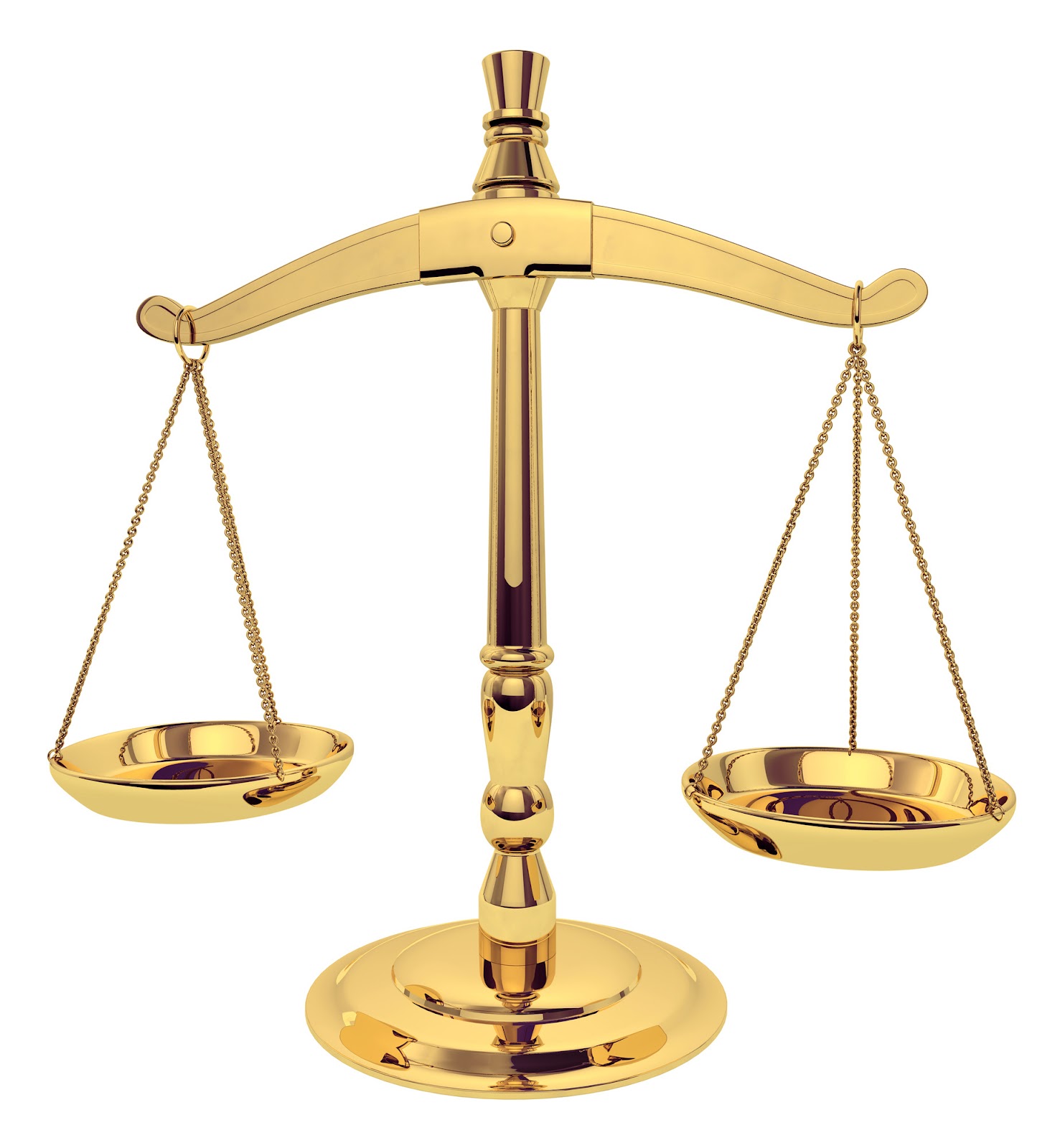 Problemi u primjeni Zakona o Javnom redu i miru
Nedorečenost pojedinih zakonskih odredbi u ZJRM,
Nepotpuni činjenični opisi prekršaja iz ZJRM u nalogu i zahtjevu,
Nemogućnost obezbjeđenja dokaza za pojedine prekršaje iz ZJRM i
Nedovoljno korišćenje zakonskih ovlašćenja od strane pokretača prekršajnih postupaka.
[Speaker Notes: U suštini veći dio problema u primjeni ZJRM odnosi se na adekvatno provođenje zakona, od strane pokretača prekršajnih postupaka.]
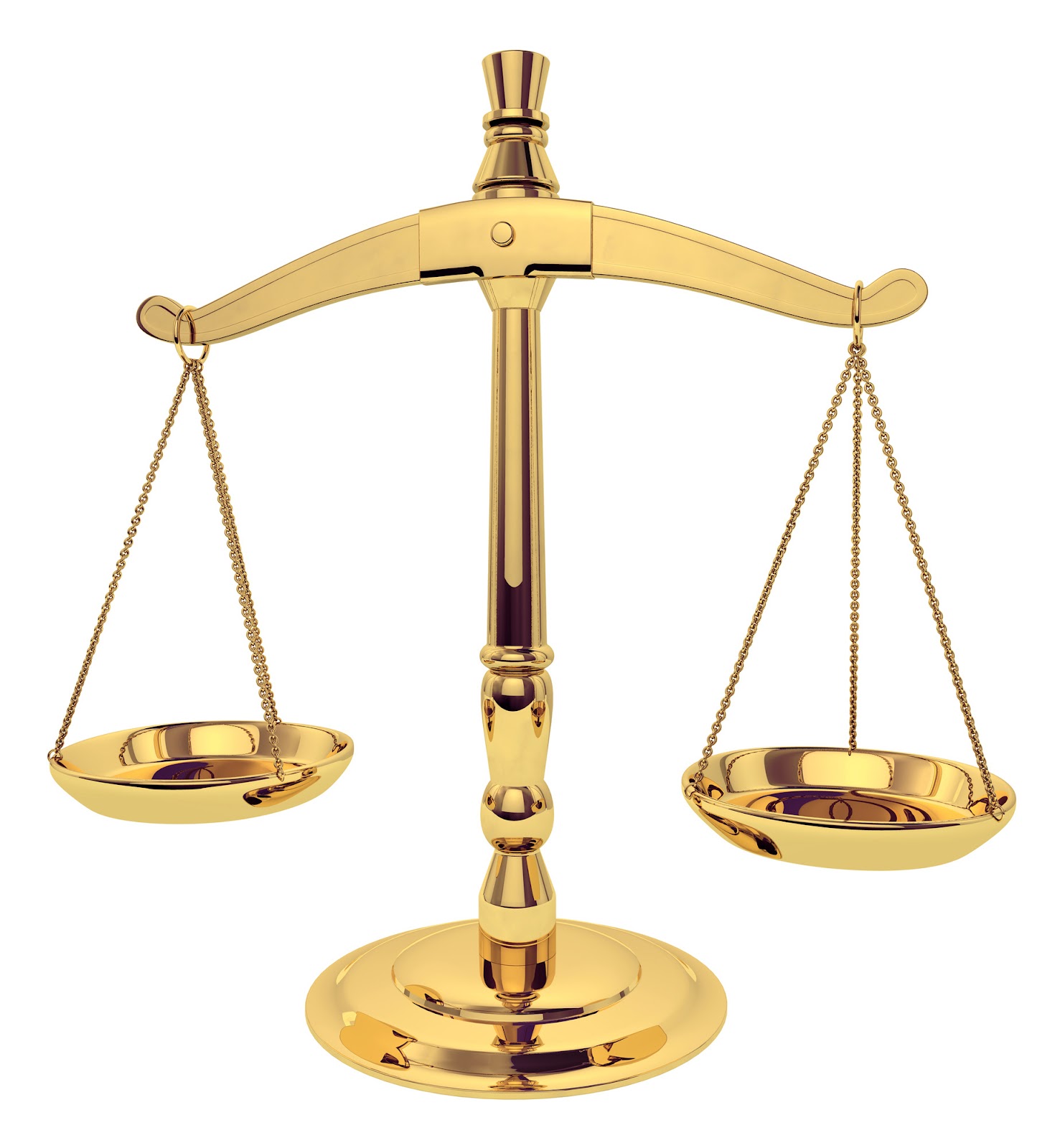 Nedorečenost pojedinih zakonskih odredbi ZJRM
Nedorečenost pojedinih odredbi ZJRM ogleda se nedovoljnom zakonskom opisu bića prekršaja, kao i načina izvršenja prekršaja, odnosno modaliteta i kvalifikovanih oblika izvršenja pojedinih prekršaja, što sprečava primjenu odredbi o produženom prekršaju (prekršaji počinjeni prema istom oštećenom) zbog nemogućnosti adekvatnog kvalifikovanja prekršaja, pa kako za svaki prekršaj iz ZJRM nije propisan osnovni i kvalifikovani oblik, ne mogu se primjeniti odredbe iz člana 49. st.4.ZOP RS (Ako prekršaj u produženom trajanju obuhvata različite oblike istog prekršaja, produženi prekršaj se pravno kvalifikuje kao najteži oblik od tih prekršaja).
	Nedovoljna usklađenost sa odredbama zakona koji propisuje krivična djela
[Speaker Notes: U odnosu na ranije ZJRM važeći ZJRM je potpuniji i precizniji, jer je zakonodavac u više odredbi dopunio i precizirao kako javno mjesto tako i biće pojedinih preršaja (npr.detaljnije opisana procedura kod prikupljanja dobrovoljnih priloga, preciziranje osnova grubog vrijeđanja, propisivanje kvalifikovanih oblika prekršaja počinjenih u grupi ili maskiranjem).
Jedna od najvećih zamjerki, kada je u pitanju ZJRM jeste nedovoljna usklađenost sa odredbama zakona koji propisuje krivična djela. Krivični zakonik u članu 362. kojim propisuje krivičo djelo „Nasilničko ponašanje“ (Ko grubim vrijeđanjem ili zlostavljanjem drugog, vršenjem nasilja, izazivanjem tuče ili na drugi način značajnije ugrožava spokojstvo građana ili teže remeti javni red i mir, kazniće se novčanom kaznom ili kaznom zatvora do tri godine), pri opisu djela koristi termin „teže remećenje javnog reda i mira“ koji uopšte nije definisan samim ZJRM, niti su pojedini prekršaji iz ZJRM kvalifikovani kao teže remećenje javnog reda  i mira, zbog čega se kod dokazvanj ovog krivičnog djela mora u svakom konkretnom slučaju cijeniti da li je kršenje javnog reda i mira u kome je počinjeno krivično djelo bilo teže, pa tek tada bi se se moglo raditi krivičnom djelu nasilničkog ponašanja, a koje utvrđenje i obrazloženje često izostaje u prvostepenim krivičnim odlukama kada je u pitanju ovo krivično djelo, a što je direktna posledica neusklađenosti ZJRM i KZ. 
Neki prekršaji iz ZJRM imaju elemente krivičnih djela pa dolazi do preklapanja prekršaja i krivičnog djela (prosjačenje, prostitucija, zloupotreba droga), što dovodi do pogrešnih kvalifikacija djela kao prekršaja ili krivičnog djela.]
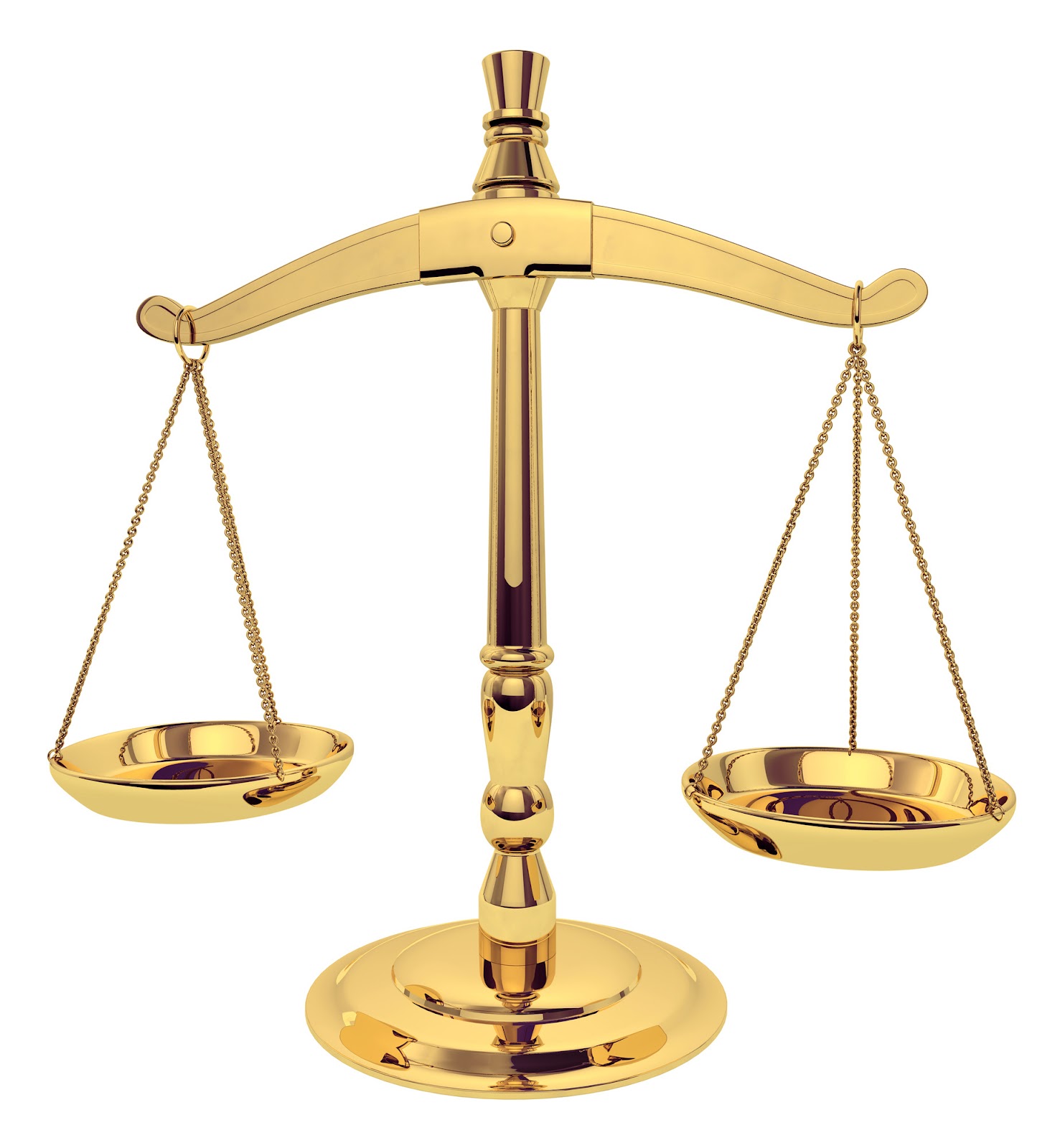 Nepotpuni činjenični opisi prekršaja iz ZJRM u nalogu i zahtjevu
Ovi problemi su posledica nedovoljne edukovanosti pokretača prekršajnih postupaka. 
	Često pokretači postupka umjesto činjeničnog opisa navedu samo zakonsku formulaciju prekršaja, bez konkretizovanja radnji izvršenja prekršaja, odnosno navođenja konkretnih radnji kojima je prekršaj izvršen, kao i od koga i prema kome, pod kojim okolnostima, te da li je prekršajna radnja počinjena sa umišljajem.
[Speaker Notes: Naime, iako sam ZJRM ne propisuje umišljaj kao biće prekršaja iz ZJRM (iako to proizilazi iz opisa prekršaja), većina prekršaja iz ZJRM čini se sa umišljajem, pa je to činjenica koju treba utvrditi i navesti u činjeničnom opisu prekršaja, jer iako umišljaj nije elemenat  bića prekršaja, isti može biti kvalifikatorna okolnosti i kvalifikovati prekršaj kao teži oblik prekršaja te vrste. U većini slučajeva nehatne radnje nisu prekršaji iz JRM (npr. nehatno obaranje čaše u lokalu, vika kao očekivana rekacija na neku opasnost, nepostojanje svijesti o statusu ili svojstvu nekog lica).]
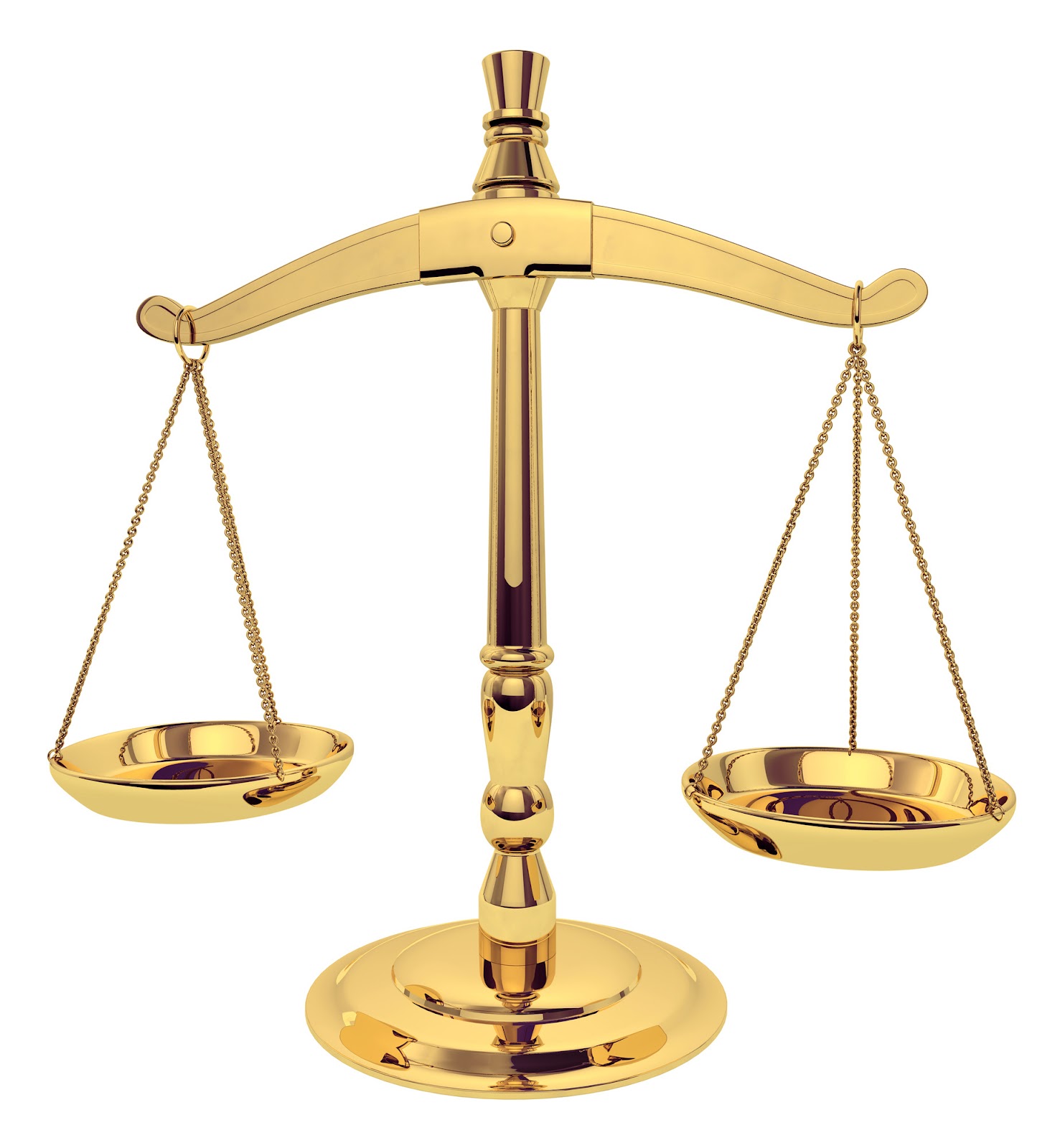 Nemogućnost obezbjeđenja dokaza za pojedine prekršaje iz ZJRM
Priroda prekršaja iz oblasti javnog reda i mira čini ih teško dokazivim, jer često nema očevidaca ili očevidci ne žele da svjedoče, čemu doprinose i zakonska rješenja iz krivičnog postuka koja se primjenjuju i u prekršajnom postupku (pravo odbijanja svjedočenja). 
	Prekršaji počinjeni na društvenim mrežama (Facebook) objavama, često budu počinjeni objavom u kratkom trajanju, a potom skidanju i brisanju sa društvene mreže te objave, pa ako oštećeni nije odštampao tu objavu ista se kasnije ne može ni pronači niti se u istu ne može izvršiti uvid. 
	Pored nemogućnosti prikupljanja dokaza, često dolazi i do propuštanja prikupljanja dokaza (oslanjanje na izjave očevidaca za prekršaje koji su dokumentovani uređajima) ili neblagovremenog predlaganja dokaza (predlaganje dokaza tek na glavnom pretresu ili uz žalbu.
[Speaker Notes: Ovaj problem nastaje gotovo kod svih prekršaja i ZJRM gdje su ovlaštena lica došla na lice mjesta po izvjesnom proteku vremena, kada je prekršajna radnja već završena i kada su dokazi sklonjeni a očevidci se razišli, pa se dokazi svode samo na one koje obezbijedi oštećeni.]
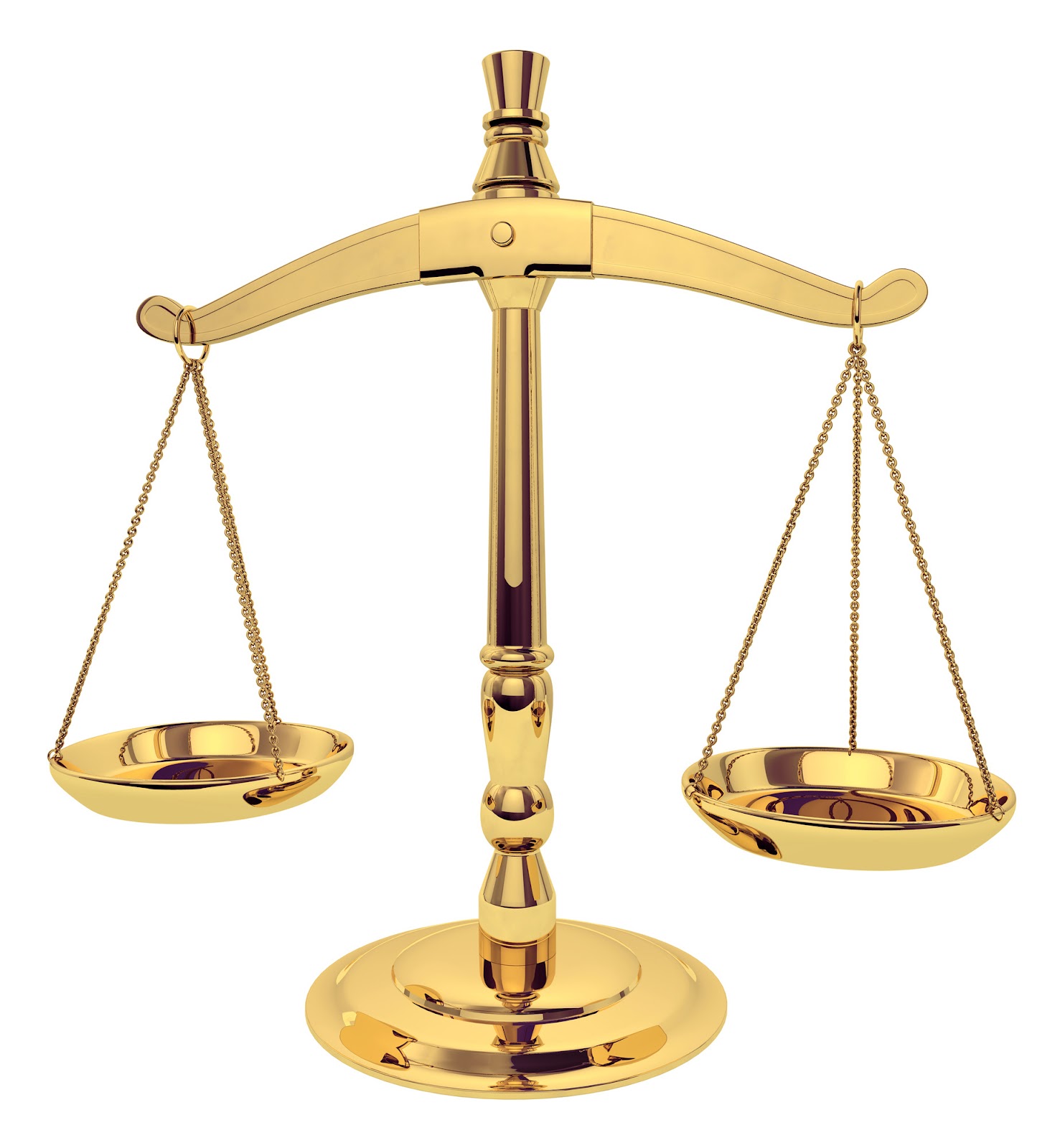 Nedovoljno korišćenje zakonskih ovlašćenja od strane pokretača prekršajnih postupaka
Posledica nedovoljne edukovanosti pokretača prekršajnih postupaka.
	OSL često u prekršajnom postupku ne koriste data ovlašćenja tužioca iz krivičnog postupka, nego koriste samo redovna policijska ovlašćenja
	Ne koriste ili neadekvatno koriste ovlašćenja iz istrage, odnosno radnje dokazivanja iz istrage (Pretresanje stana, prostorija i lica, Privremeno oduzimanje predmeta i imovine, Postupak sa sumnjivim stvarima, Ispitivanje osumnjičenog, Saslušanje svjedoka, Uviđaj i rekonstrukcija, Vještačenje).
	Prevazilaženje ovih problema moguće je putem zajedničkih dukacija sudja, tužilaca i ovlašćenih pokretača prekršajnih postupaka, što se realizuje kroz prekršajna savjetovanja.
[Speaker Notes: Pokretači prekršajnih postupaka, a naročito policijski službenici koji najčešće pokreću prekršaje iz oblasti ZJRM, gotovo i da ne koriste svoja ovlašćenja tužilaca koja su im dodijeljena odredbama Zakona o prekršajima RS. 
Uglavnom kao dokazna sredstva za prekršaje iz ZJRM koriste svjedoke i materijalne dokaze u vidu službenih zabilješki, a rjeđe uviđaj i vještačenje, pretresanje lica i stvari i privremeno oduzimanje predmeta. 
Pored problema nekorišćenja zakonskih ovlašćenja za dokazivanje prekršaja iz ZJRM ovlašćeni policijski službenici, često i ona ovlašćenja koja koriste, koriste bez obezbjeđenja procesnih garancija, odnosno poštovanja zakonom tačno propisanih uslova (uzimanje izjava od svjedoka ili osumnjičenog suprotno zakonskoj proceduri, npr.službene zabilješke umjesto zapisnika sa propisanim upozorenjima). 
Ovi propusti se često pravdaju činjenicom da preduzimaju navedene istražne radnje samo po naredbi tužioca, zaboravljajući da su upravo oni tužioci u prekršajnom postupku te da te dokazne radnje, odnosno prekršajnu istragu mogu provoditi samonicijativno bez naredbe tužioca.
Npr.prekršaji počinjeni sredstvima komunikacije (telefon, elektronski mediji) često su nedokazivi zbog odsustva primjene naredbe operateru telekomunikacija u prekršajnom postupku za dosavljanje izvještaja (čl.137.KZ-Ako postoje osnovi sumnje da je neko lice počinilo krivično djelo, sud može na osnovu prijedloga javnog tužioca ili na prijedlog ovlašćenih službenih lica koja su dobila odobrenje od javnog tužioca narediti da operater telekomunikacija ili drugo pravno lice koje vrši pružanje telekomunikacionih usluga dostavi podatke o korišćenju telekomunikacionih usluga tog lica, ako bi takvi podaci mogli da budu dokaz u krivičnom postupku ili da posluže za prikupljanje informacija koje mogu da budu od koristi u krivičnom postupku), a koje odredbe se primjenjuju u prekršajnom postupku. 
Prevazilaženje ovih problema moguće je putem zajedničkih dukacija sudja, tužilaca i ovlašćenih pokretača prekršajnih postupaka, što se realizuje kroz prekršajna savjetovanja koja se organizuju jednom godišnje, jer je to jedina prilika gdje ovlašćeni pokretači postupka mogu imati zajedničku edukaciju sa sudijama i tužiocima, jer su rijetki seminari na kojima mogu prisustvovati sa sudijama i tužiocima.]
Hvala na pažnji!
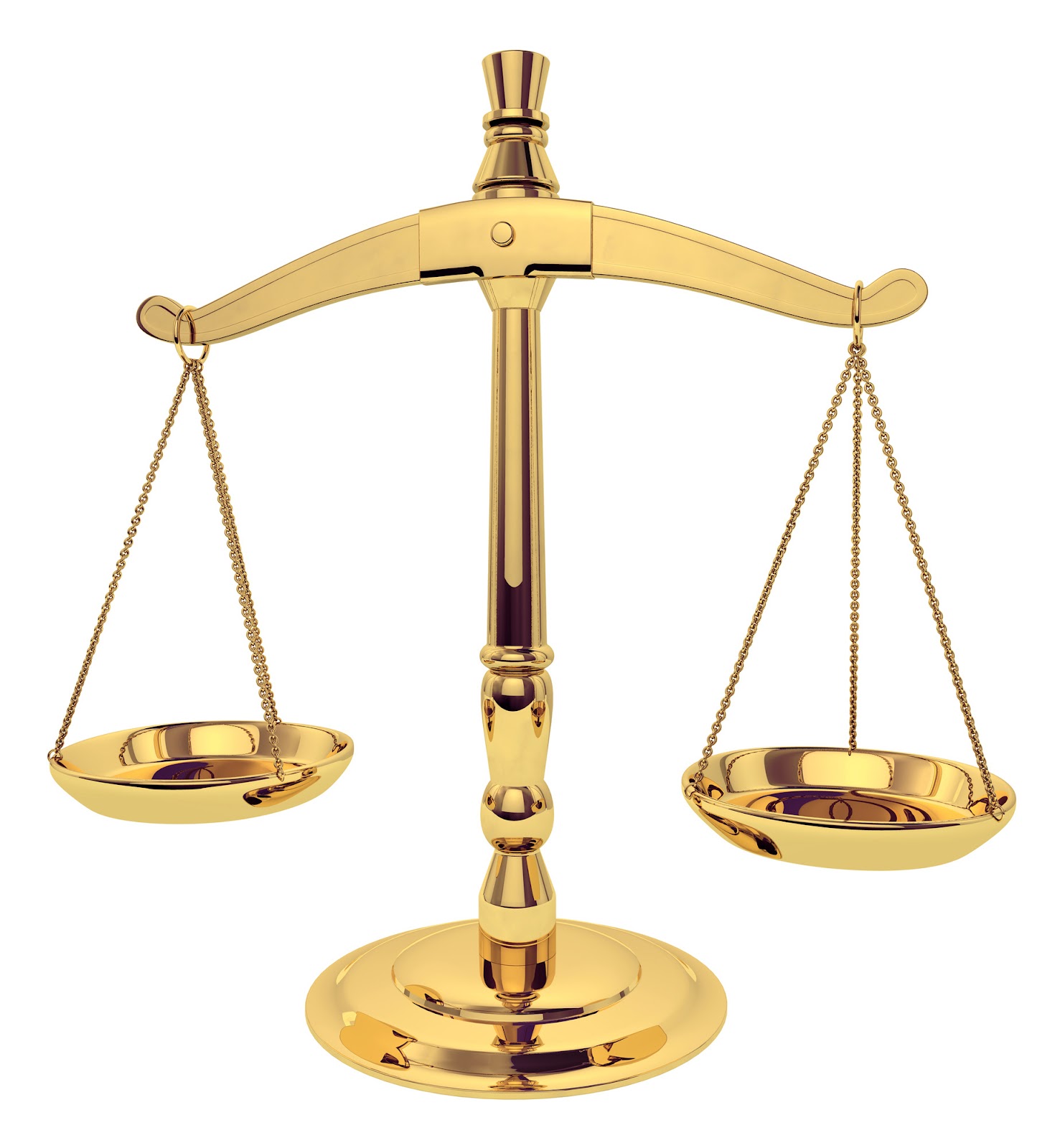